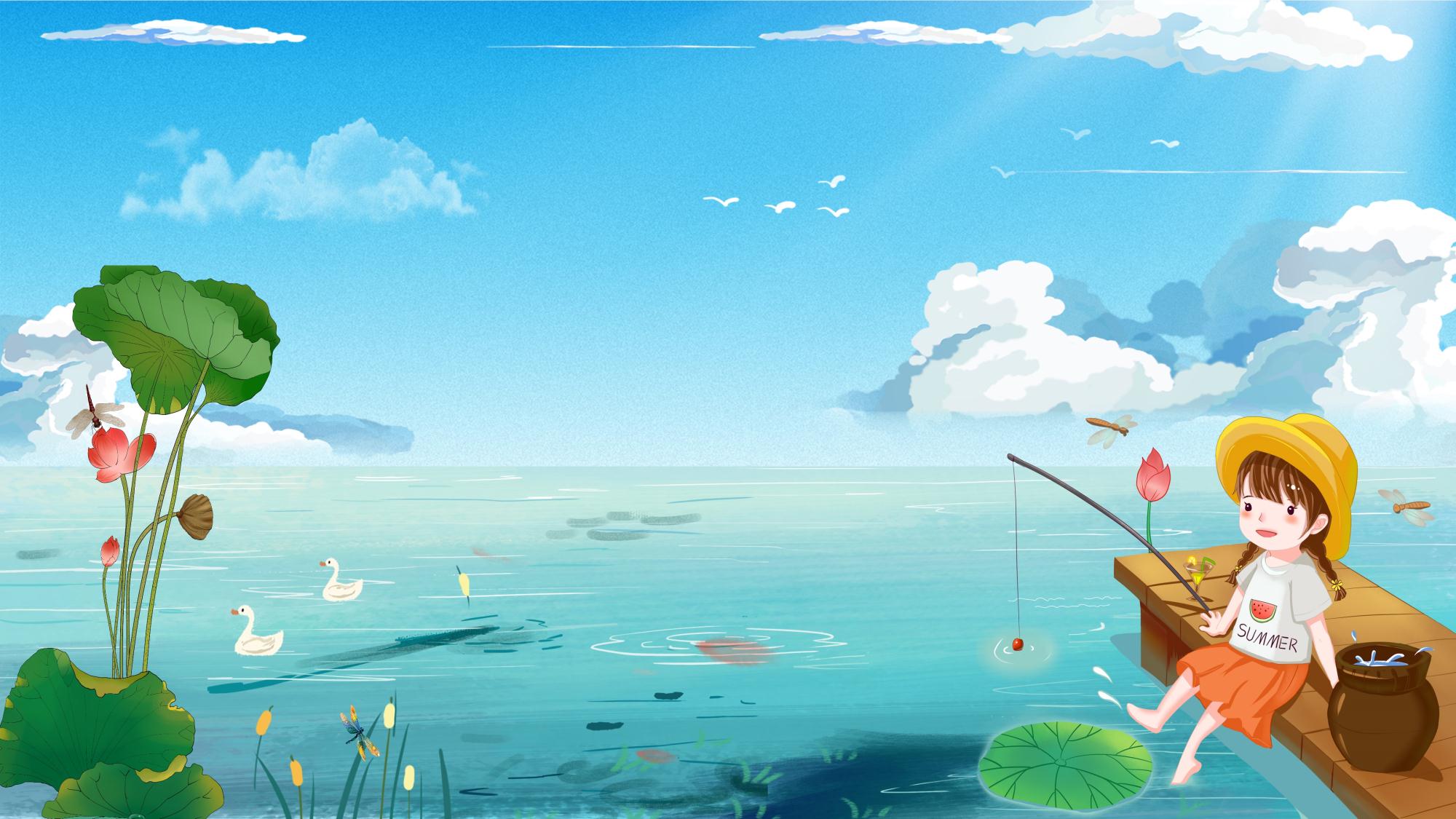 小  暑
小暑节气PPT模板
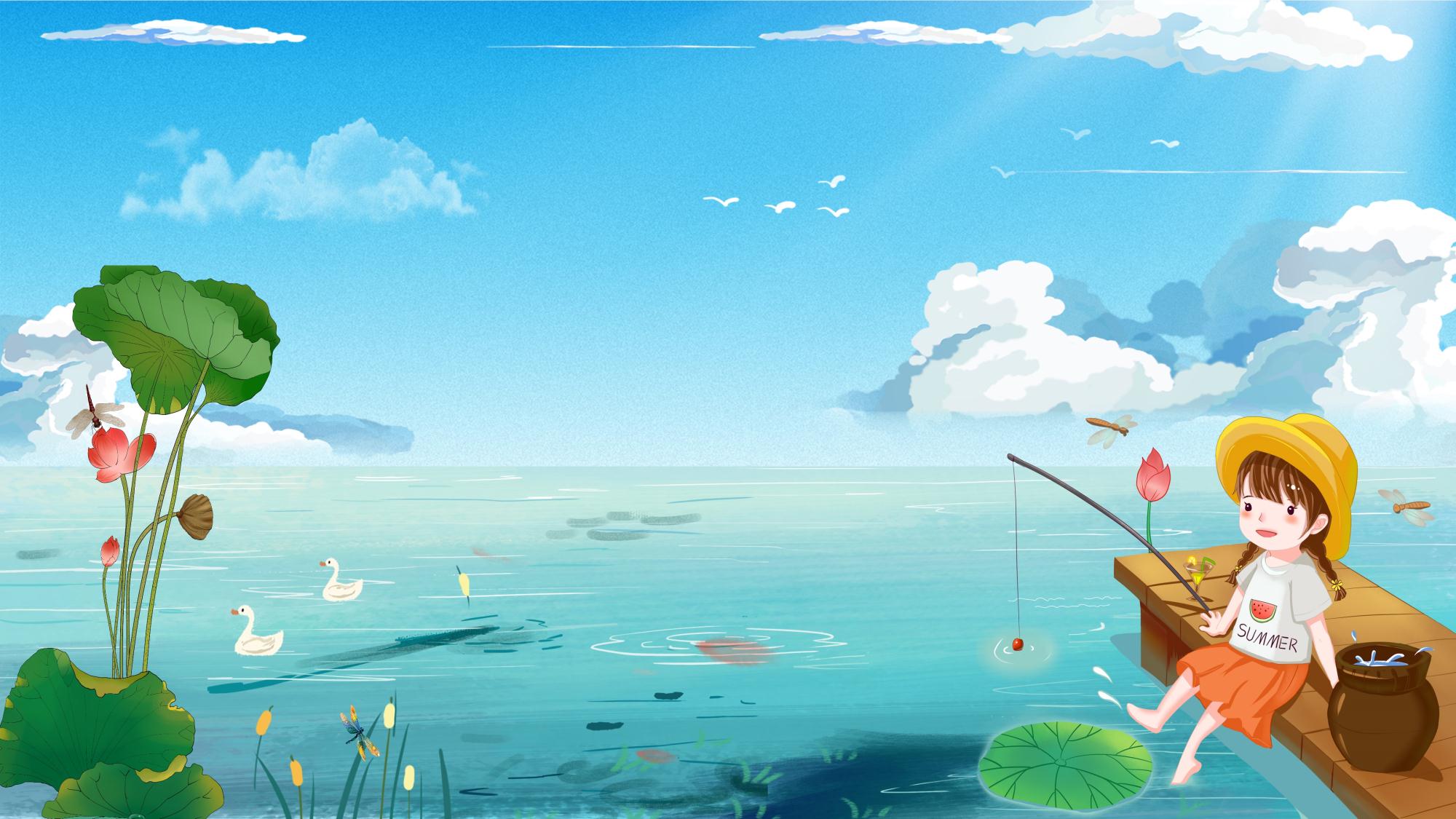 目录
叁
壹
肆
贰
节日活动介绍
预算经费方案
活动效果预期
活动执行策略
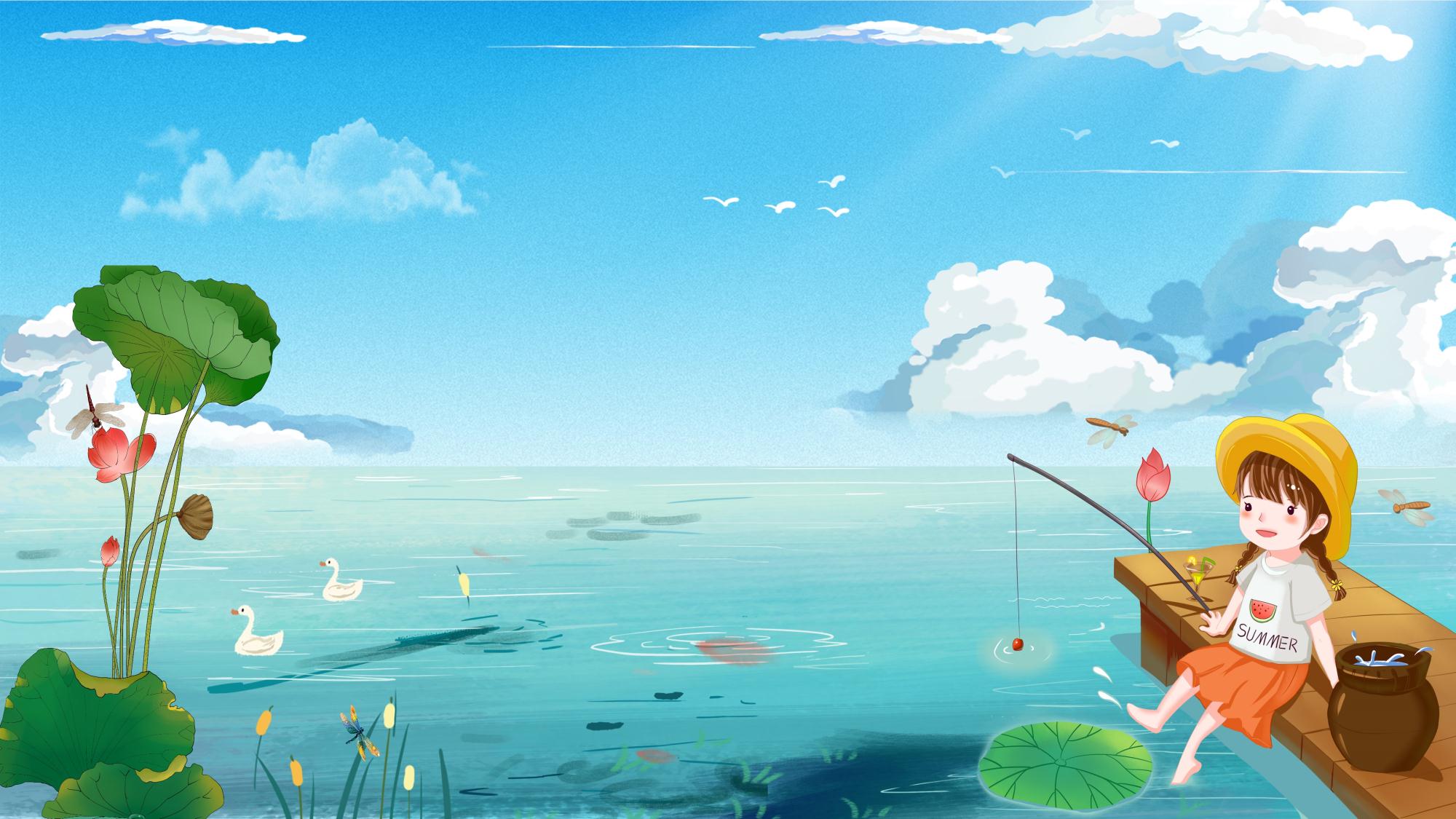 PART ONE
节日活动介绍
Time would heal almost all wounds. If your wounds have not been healed up, please wait for a short while.
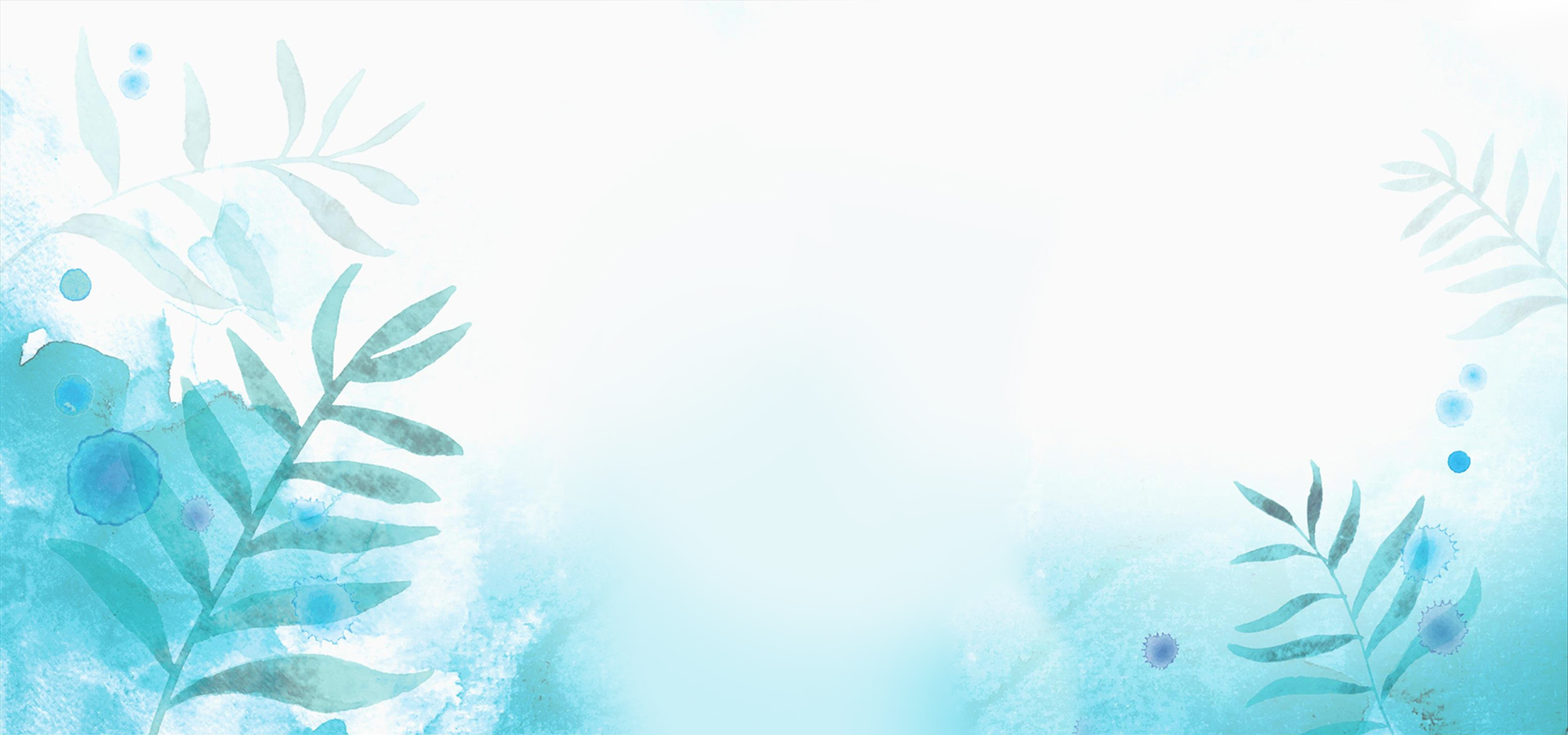 一、添加内容标题
Lorem Ipsum dolor siamet suame this placeholder text can be added on you
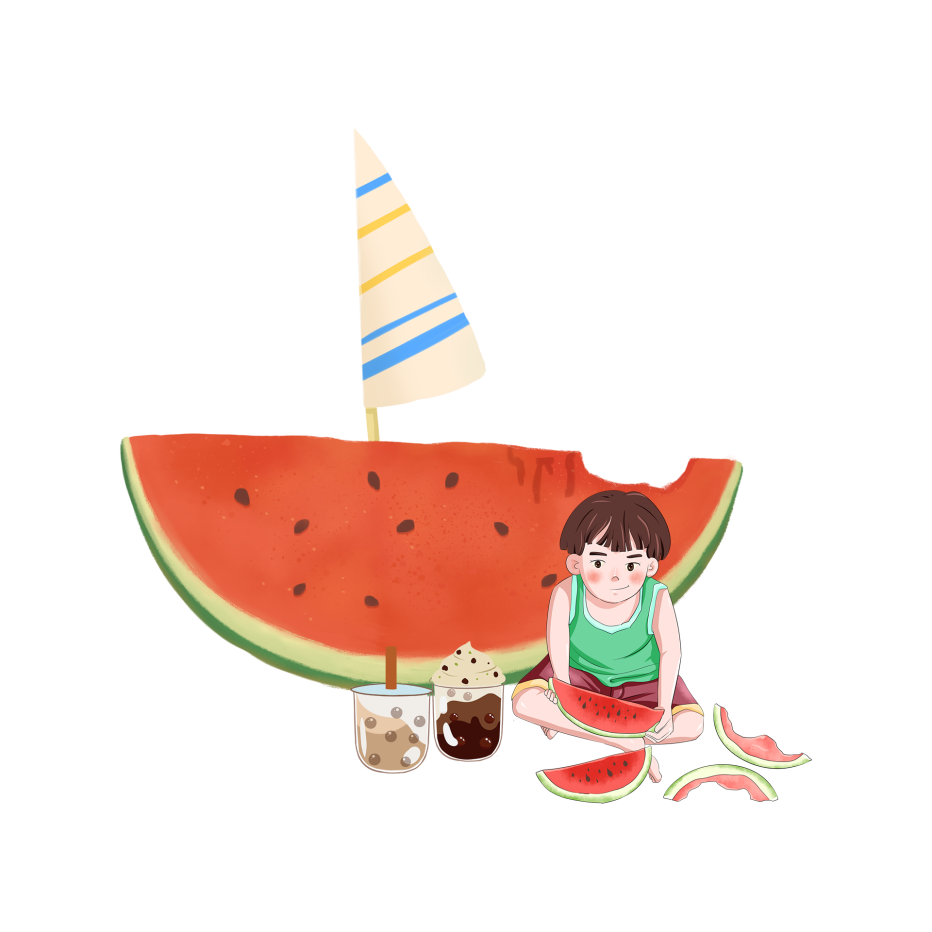 点击输入标题内容
请在此处添加具体内容，文字尽量言简意赅，简单说明即可，不必过于繁琐，注意版面美观度。请在此处添加具体内容，文字尽量言简意赅，简单说明即可，不必过于繁琐，注意版面美观度。
输入标题
请在此处添加具体内容，文字尽量言简意赅，简单说明即可，不必
过于繁琐，注意版面美观度。请在此处添加具体内容，文字尽量言
简意赅，简单说明即可，不必过于繁琐，注意版面美观度。
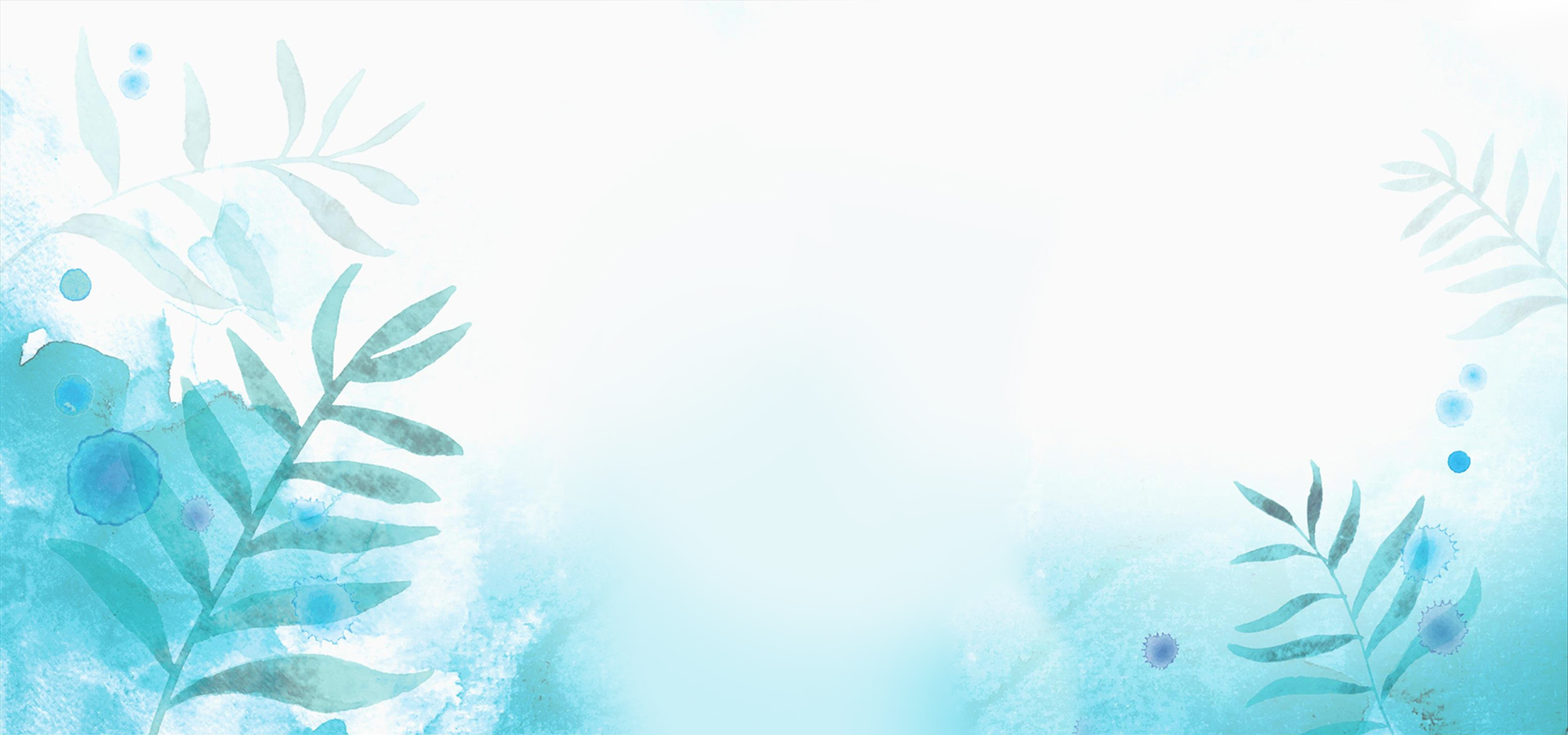 一、添加内容标题
Lorem Ipsum dolor siamet suame this placeholder text can be added on you
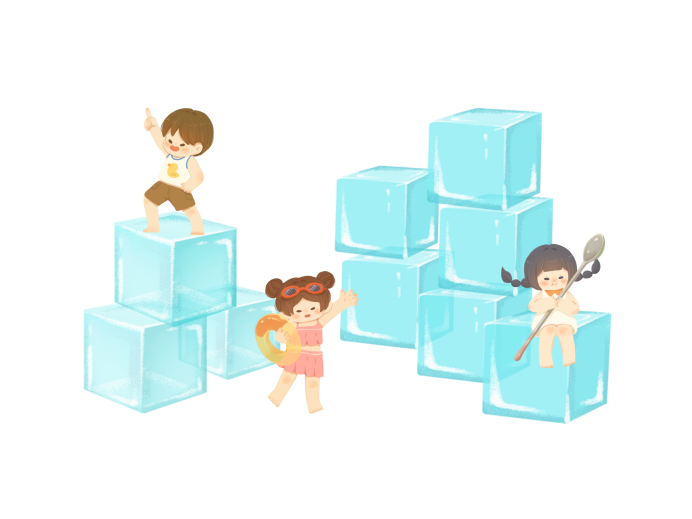 请输入标题内容
请输入标题内容
请输入标题内容
请输入标题内容
单击此处添加文本单击此处添加文本单击此处添加文本
单击此处添加文本单击此处添加文本单击此处添加文本
单击此处添加文本单击此处添加文本单击此处添加文本
单击此处添加文本单击此处添加文本单击此处添加文本
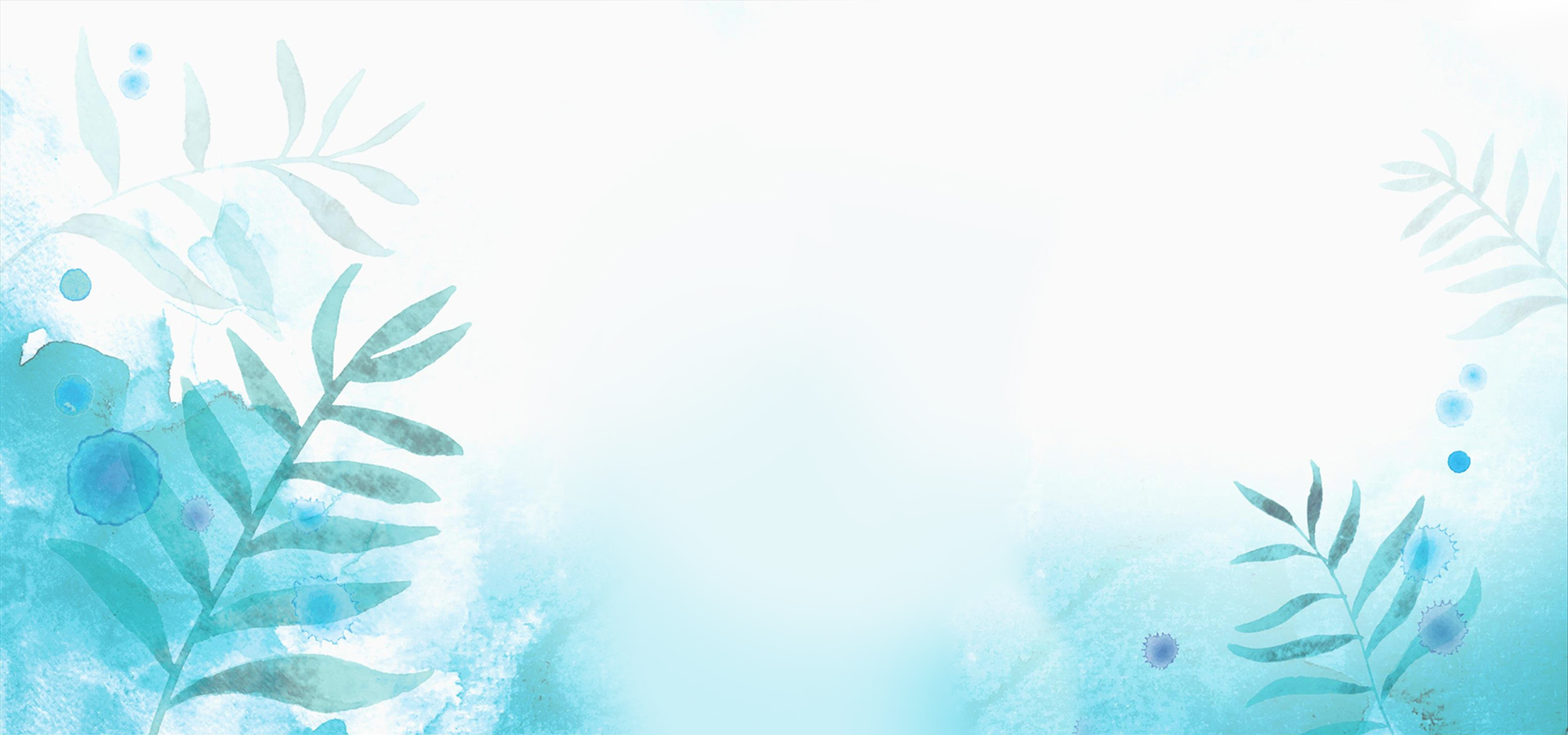 一、添加内容标题
Lorem Ipsum dolor siamet suame this placeholder text can be added on you
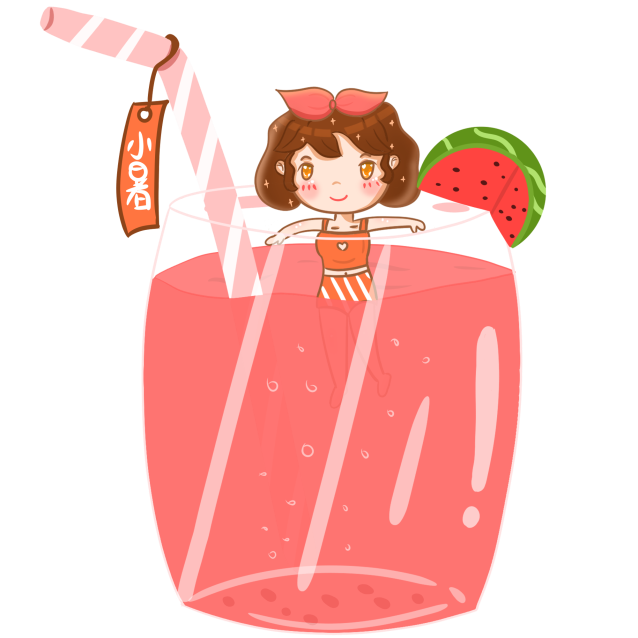 输入标题
请在此处添加具体内容，文字尽量言简意赅，简单说明即可，不必过于繁琐，注意板面美观度。请在此处添加具体内容，文字尽量言简意赅，简单说明即可，不必过于繁琐，注意板面美观度。
输入标题
请在此处添加具体内容，文字尽量言简意赅，简单说明即可，不必过于繁琐，注意板面美观度。请在此处添加具体内容，文字尽量言简意赅，简单说明即可，不必过于繁琐，注意板面美观度。
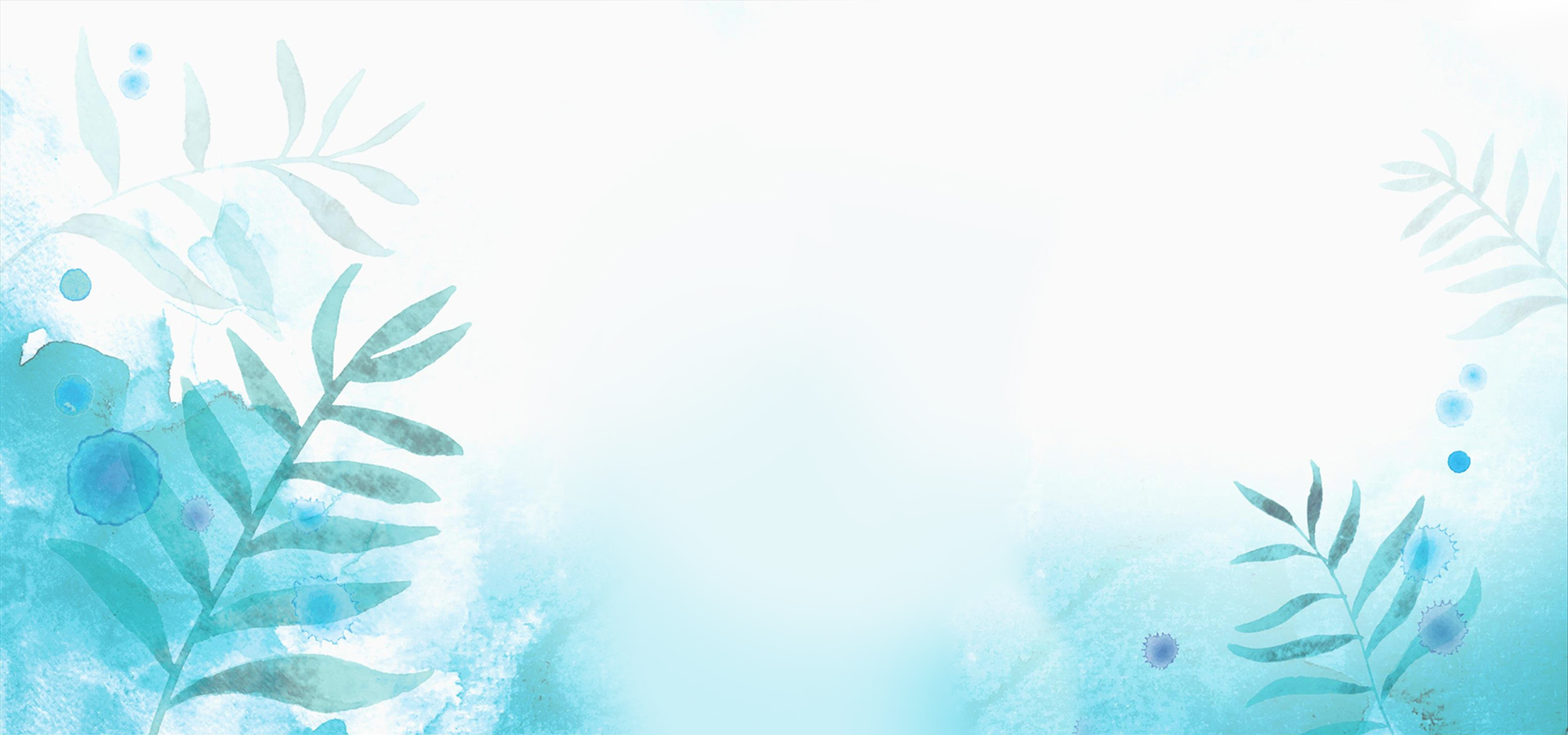 一、添加内容标题
Lorem Ipsum dolor siamet suame this placeholder text can be added on you
内容双击输入替换内容双击输入替换内容双击输入替换内容双击输入替换内容双击输入替换内容双击输入替换内容双击输入替换
双击输入替换内容双击输入替换内容双击输入替换内容双击输入替换内容双击输入替换内容双击输入替换内容双击输入替换内容双击输入替换内容双击输入替换
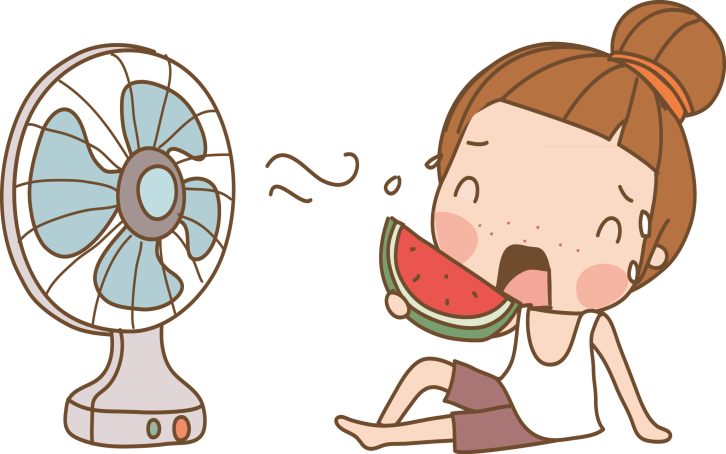 在此输入标题
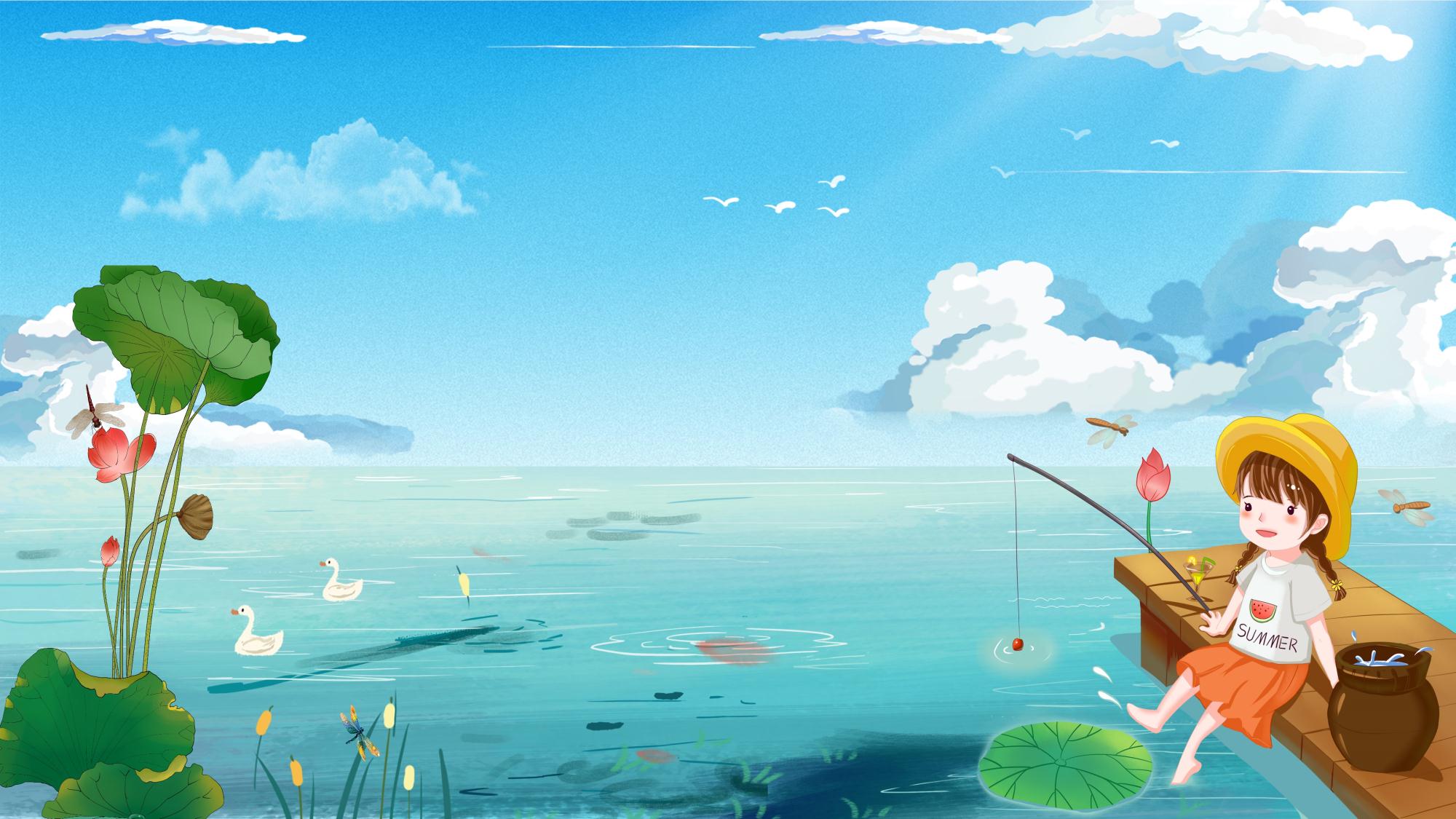 PART TWO
活动执行策略
Time would heal almost all wounds. If your wounds have not been healed up, please wait for a short while.
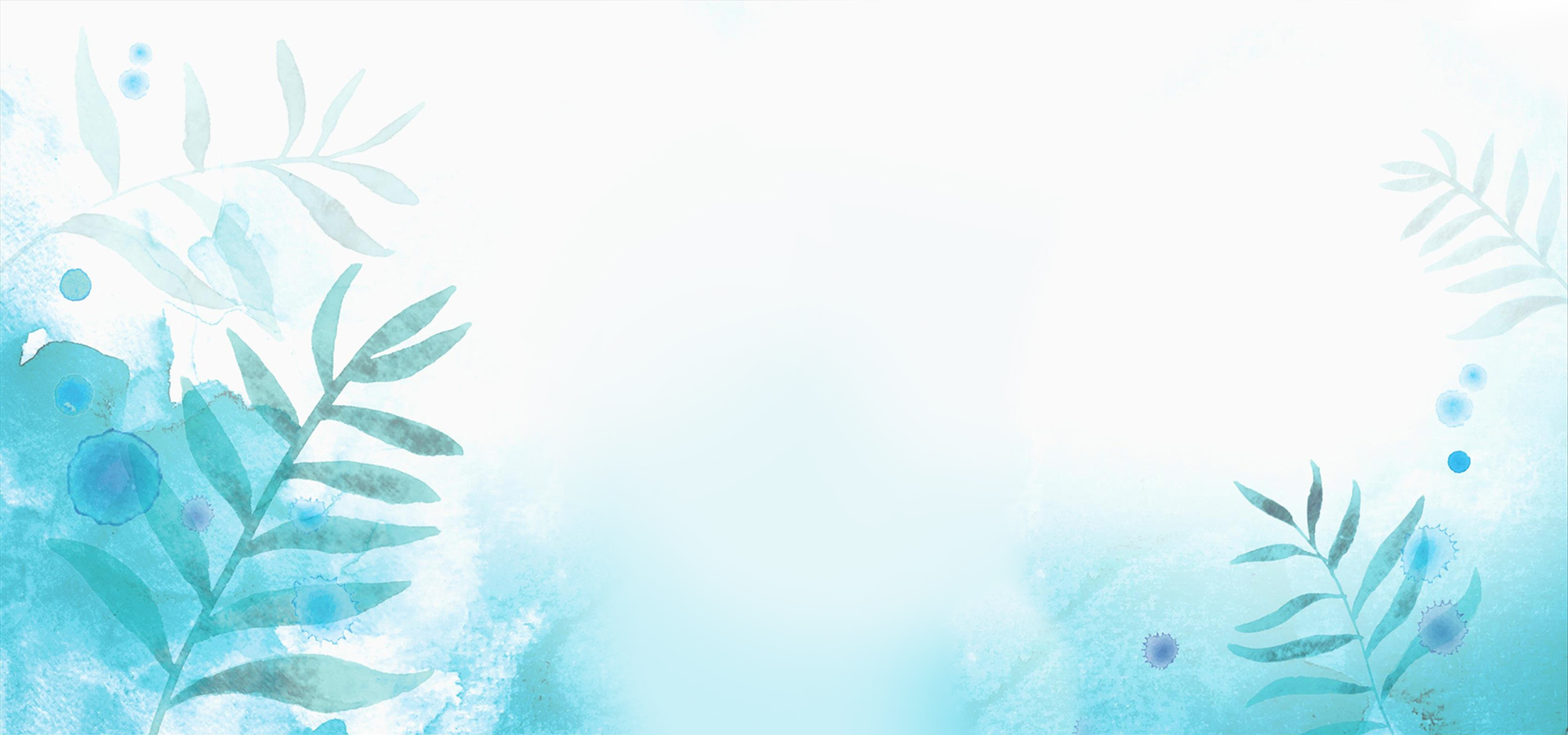 二、添加内容标题
Lorem Ipsum dolor siamet suame this placeholder text can be added on you
双击输入替换内容双击输入替换内容双击输入替换内容双击输入替换内容
在此输入标题
在此输入标题
双击输入替换内容双击输入替换内容双击输入替换内容双击输入替换内容
双击输入替换内容双击输入替换内容双击输入替换内容双击输入替换内容
双击输入替换内容双击输入替换内容双击输入替换内容双击输入替换内容
在此输入标题
在此输入标题
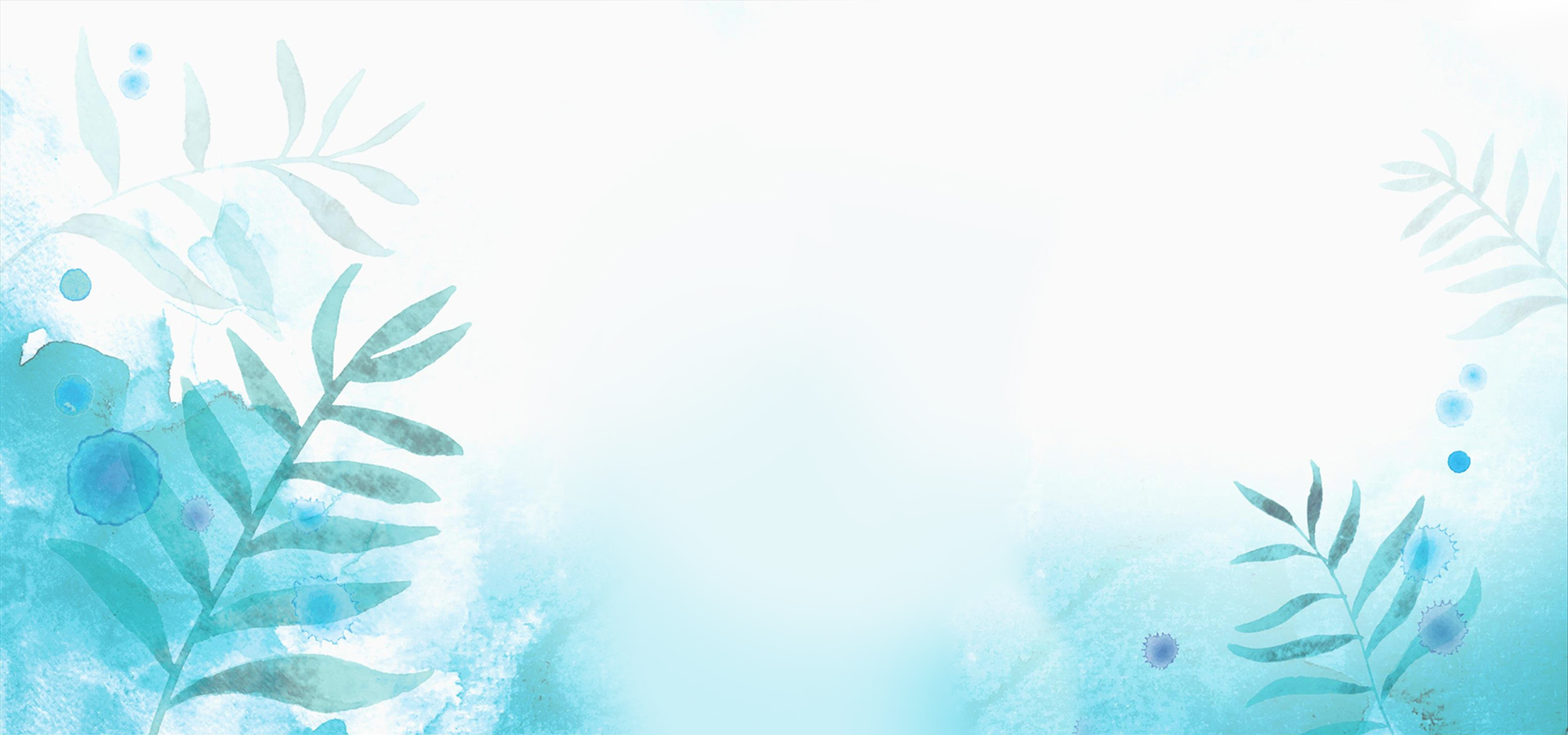 二、添加内容标题
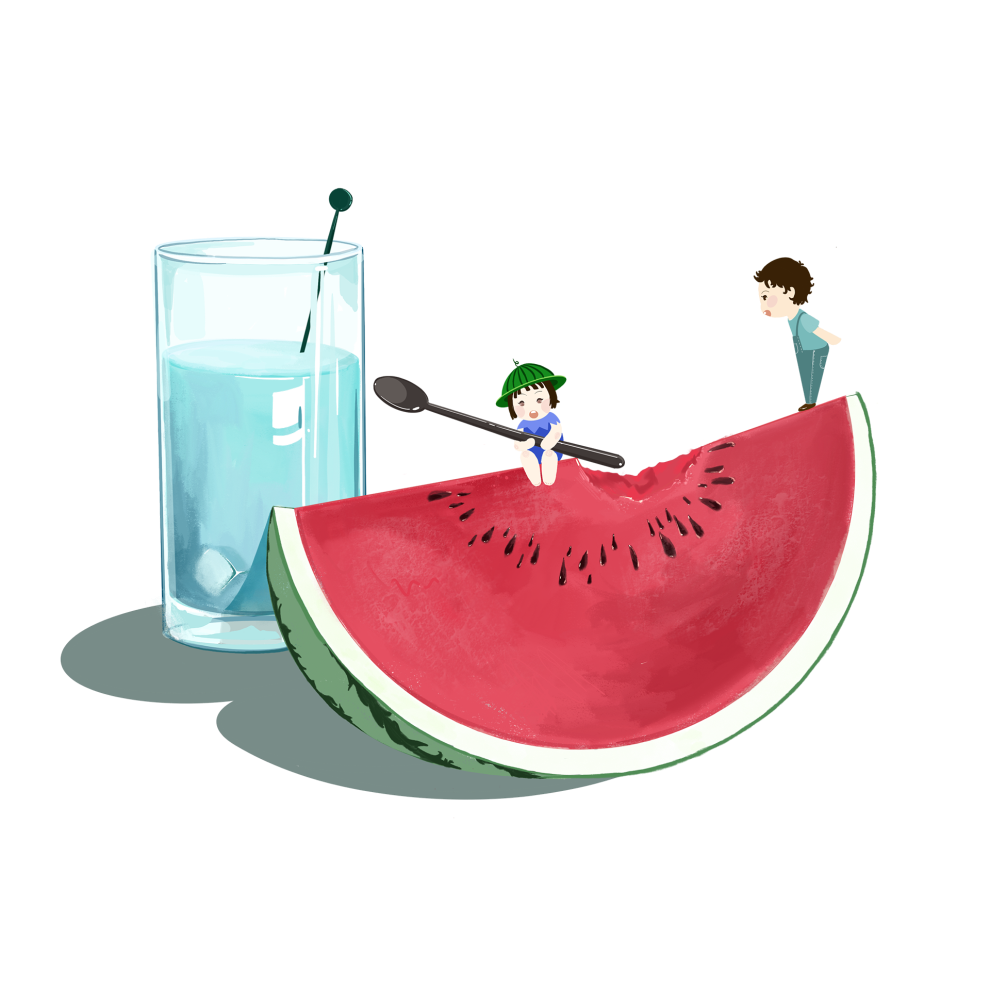 Lorem Ipsum dolor siamet suame this placeholder text can be added on you
请在此处添加具体内容，文字尽量言简意赅，简单说明即可，不必过于繁琐，注意版面美观度。请在此处添加具体内容，文字尽量言简意赅，简单说明即可，不必过于繁琐，注意版面美观度。
壹
请在此处添加具体内容，文字尽量言简意赅，简单说明即可，不必过于繁琐，注意版面美观度。请在此处添加具体内容，文字尽量言简意赅，简单说明即可，不必过于繁琐，注意版面美观度。
贰
请在此处添加具体内容，文字尽量言简意赅，简单说明即可，不必过于繁琐，注意版面美观度。请在此处添加具体内容，文字尽量言简意赅，简单说明即可，不必过于繁琐，注意版面美观度。
叁
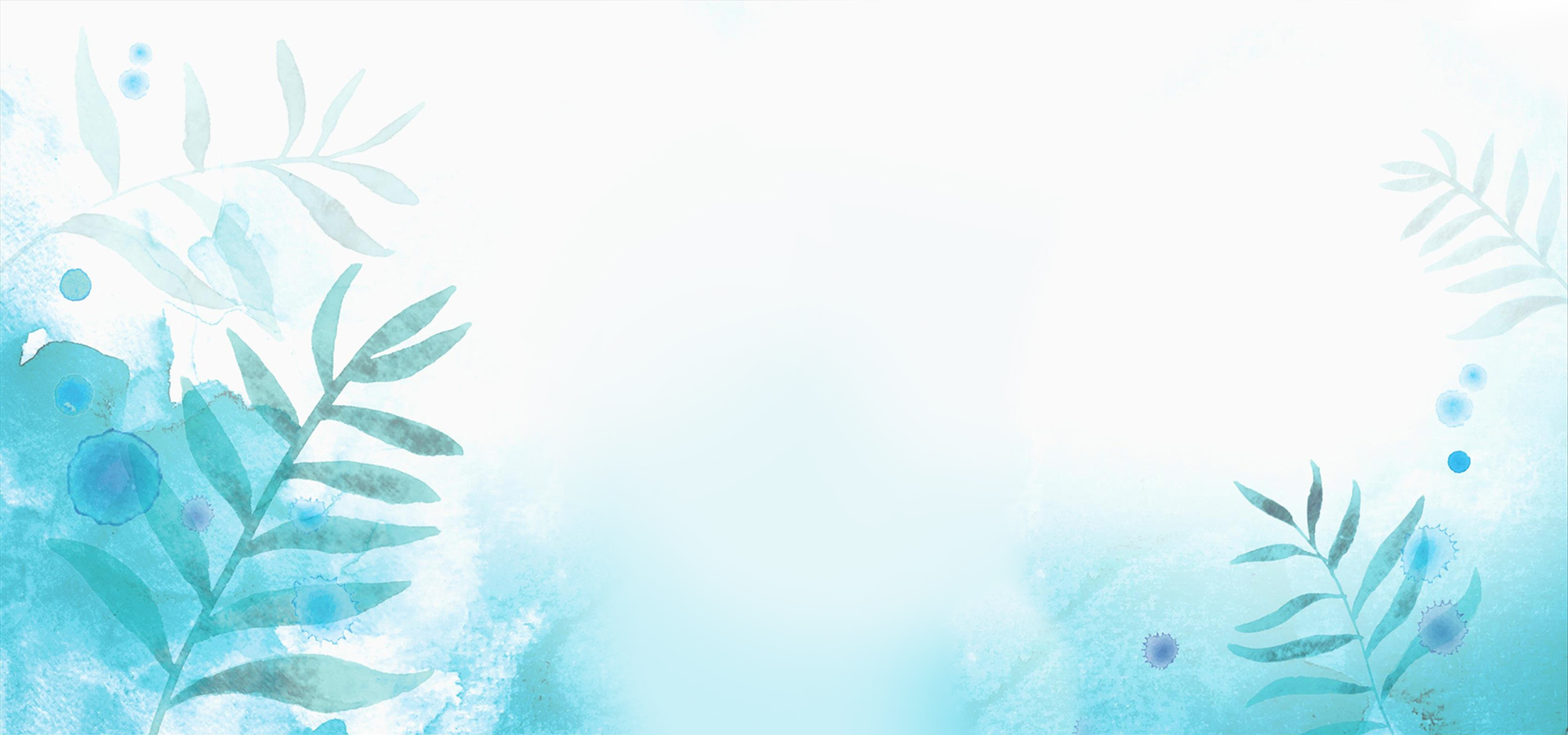 二、添加内容标题
Lorem Ipsum dolor siamet suame this placeholder text can be added on you
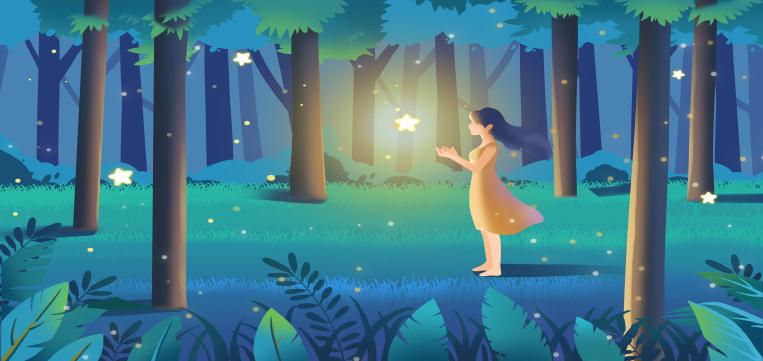 添加标题
点击输入本栏的具体文字，简明扼要的说明分项内容，此为概念图解，请根据您的具体内容酌情修点击输入本栏的具体文字，简明扼要的说明分项内容。点击输入本栏的具体文字，简明扼要的说明分项内容，此为概念图解，请根据您的具体内容酌情修点击输入本栏的具体文字，简明扼要的说明分项内容
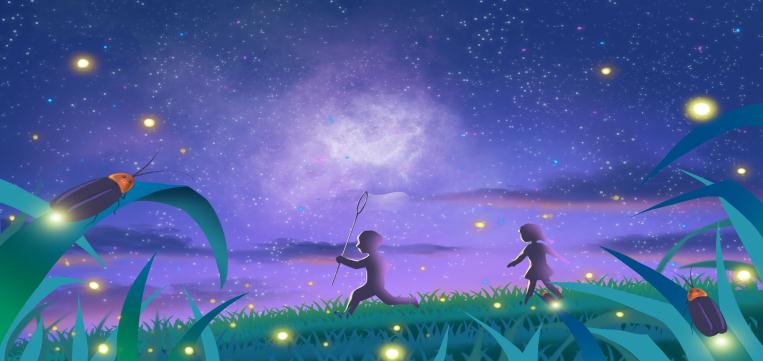 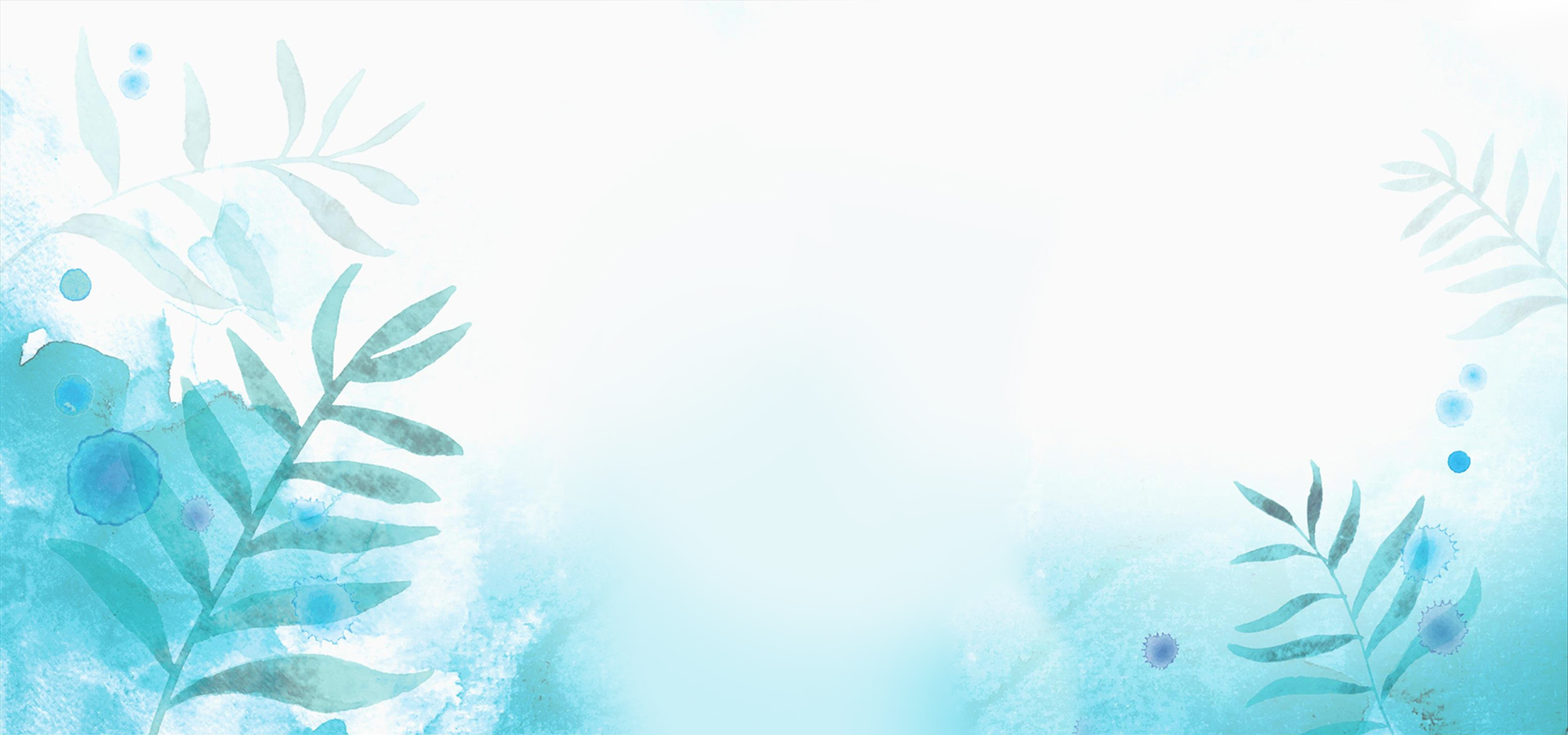 二、添加内容标题
Lorem Ipsum dolor siamet suame this placeholder text can be added on you
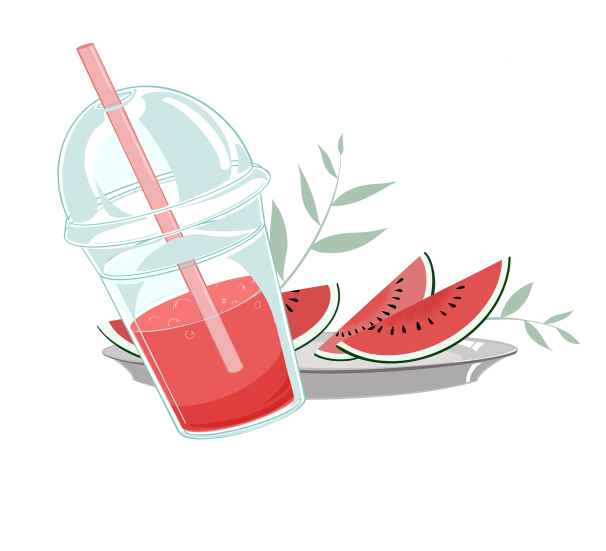 1
4
输入标题
输入标题
输入标题
输入标题
输入标题
输入标题
请在此处添加具体内容，文字尽量言简意赅，简单说明即可。
请在此处添加具体内容，文字尽量言简意赅，简单说明即可。
请在此处添加具体内容，文字尽量言简意赅，简单说明即可。
请在此处添加具体内容，文字尽量言简意赅，简单说明即可。
请在此处添加具体内容，文字尽量言简意赅，简单说明即可。
请在此处添加具体内容，文字尽量言简意赅，简单说明即可。
2
5
3
6
节日PPT模板 http:// www.PPT818.com/jieri/
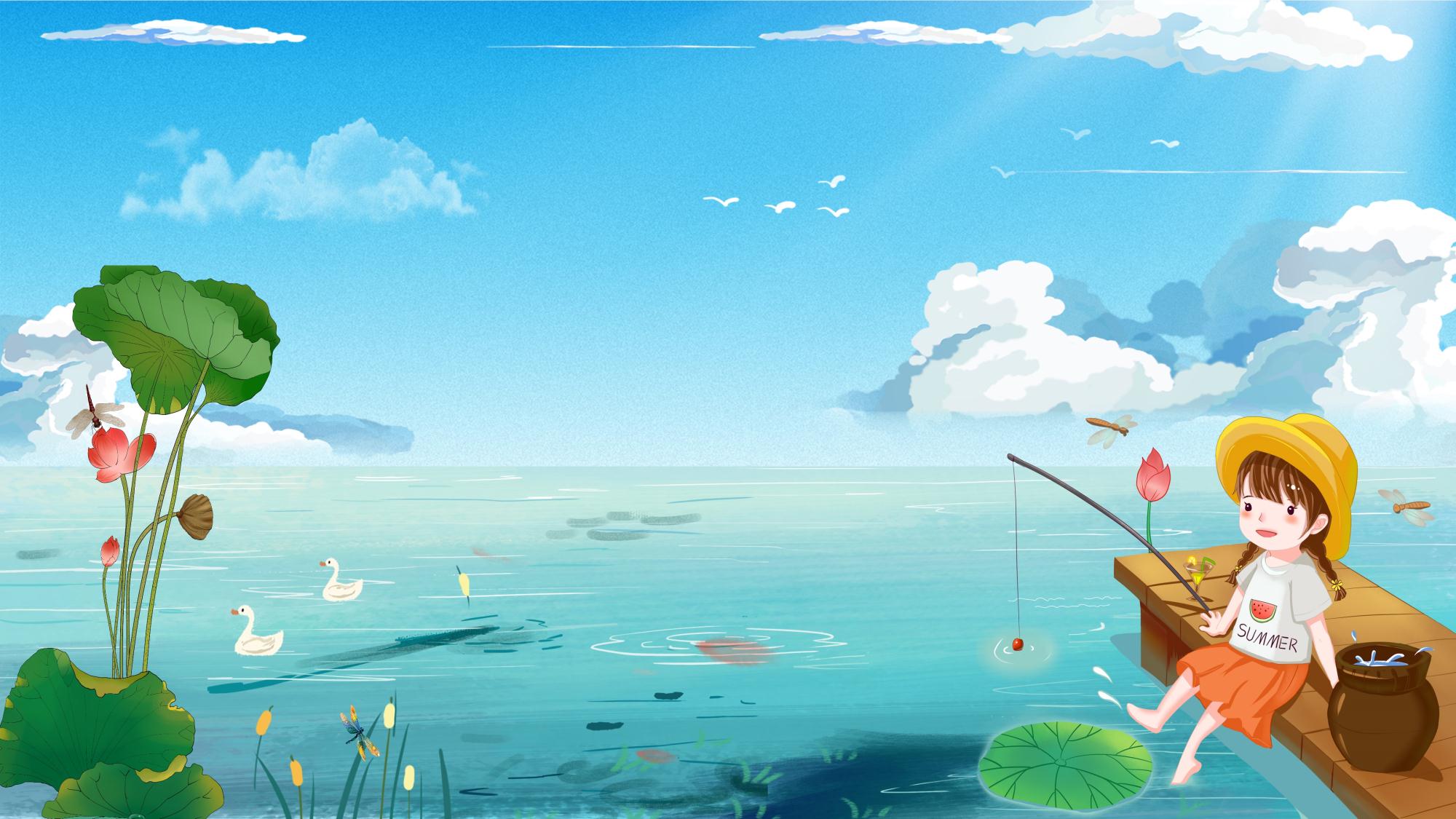 PART THREE
预算经费方案
Time would heal almost all wounds. If your wounds have not been healed up, please wait for a short while.
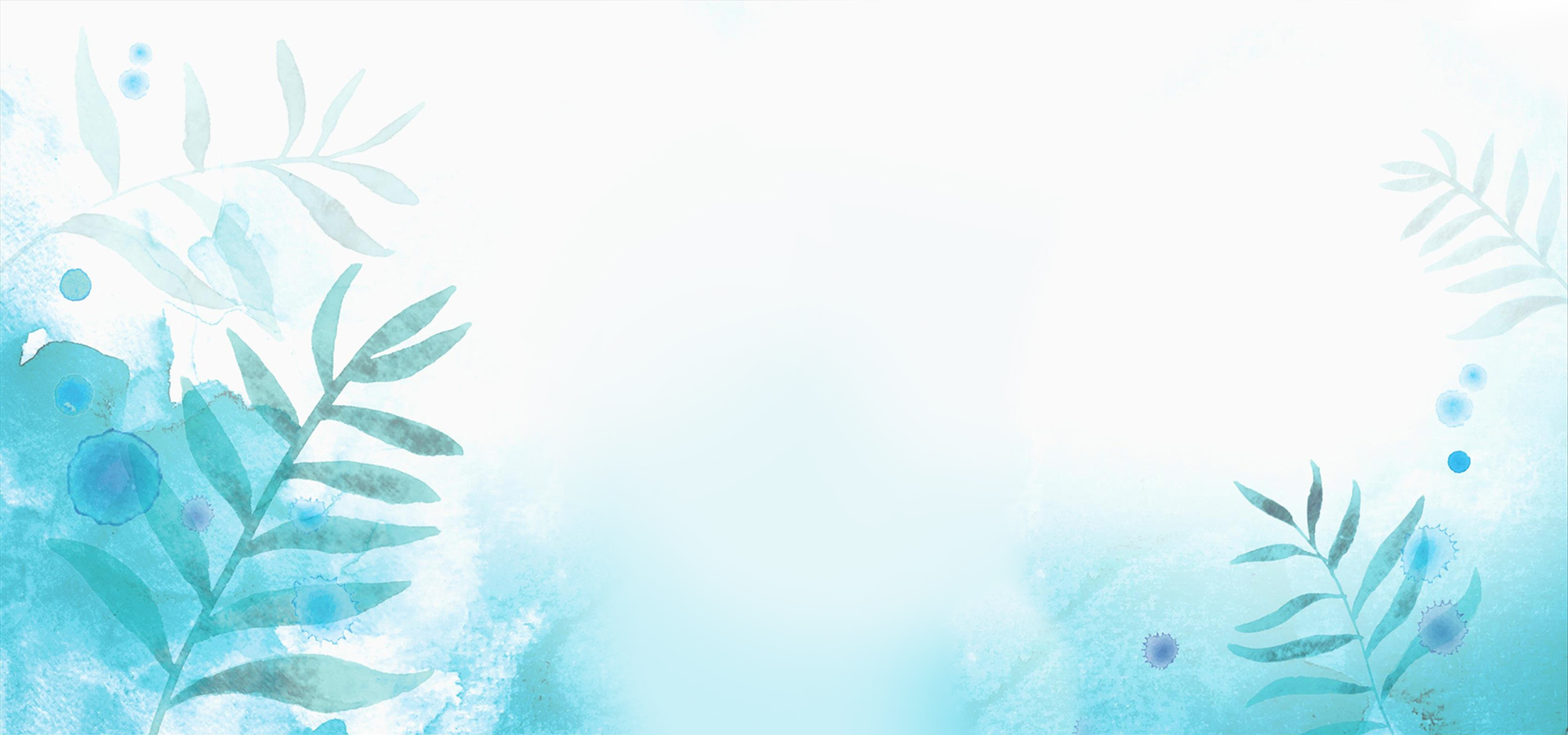 三、添加内容标题
Lorem Ipsum dolor siamet suame this placeholder text can be added on you
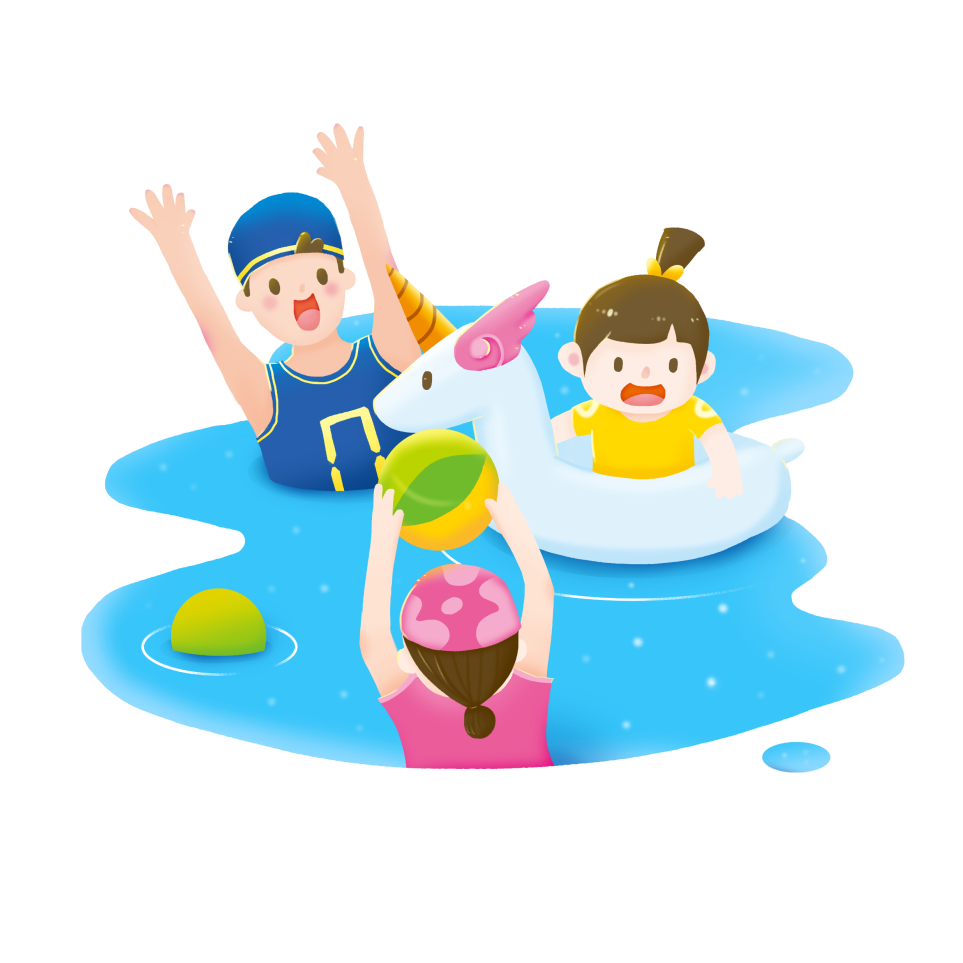 添加标题
请在此处添加具体内容，文字尽量言简意赅，简单说明即可，不必过于繁琐，注意版面美观度。
添加标题
请在此处添加具体内容，文字尽量言简意赅，简单说明即可，不必过于繁琐，注意版面美观度。
添加标题
请在此处添加具体内容，文字尽量言简意赅，简单说明即可，不必过于繁琐，注意版面美观度。
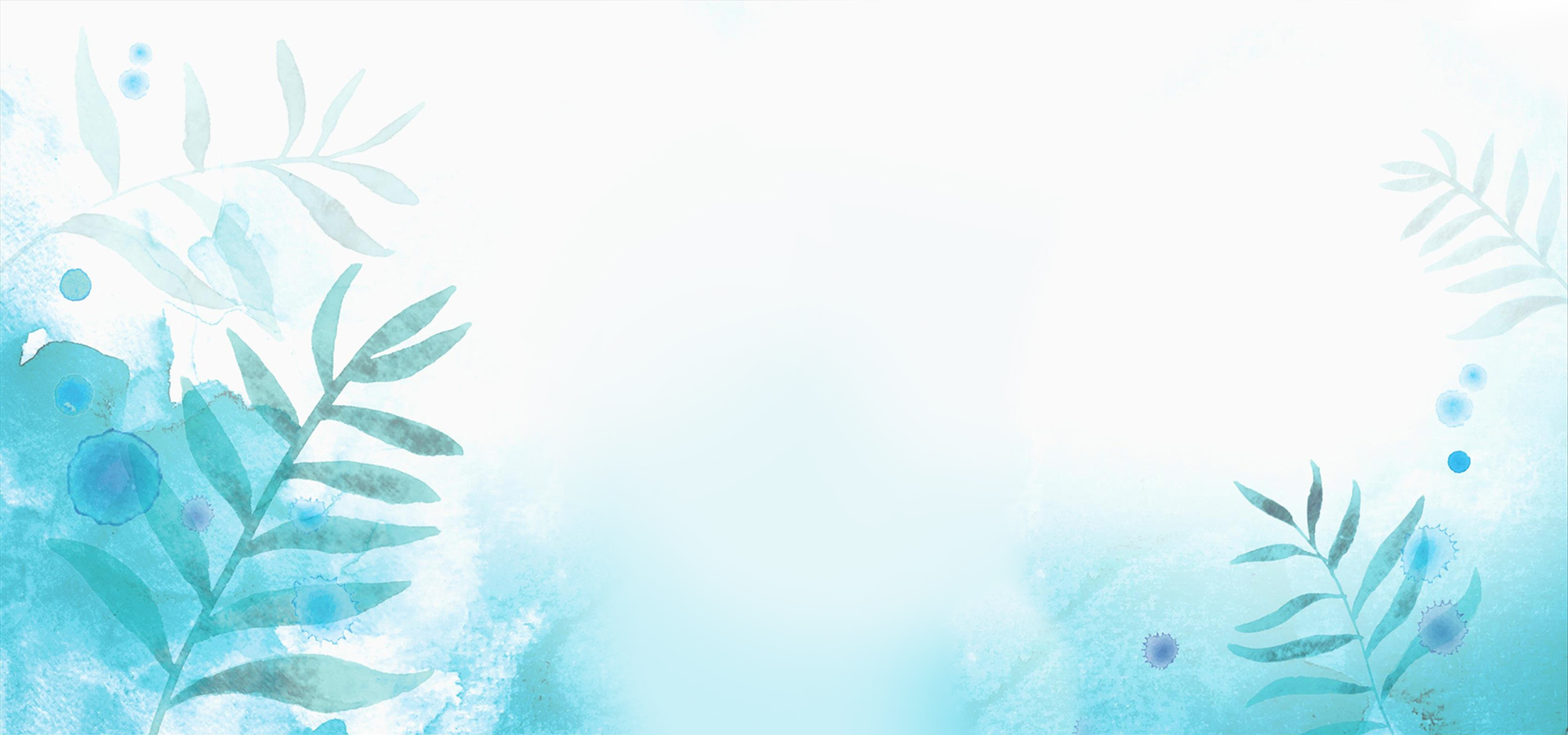 三、添加内容标题
Lorem Ipsum dolor siamet suame this placeholder text can be added on you
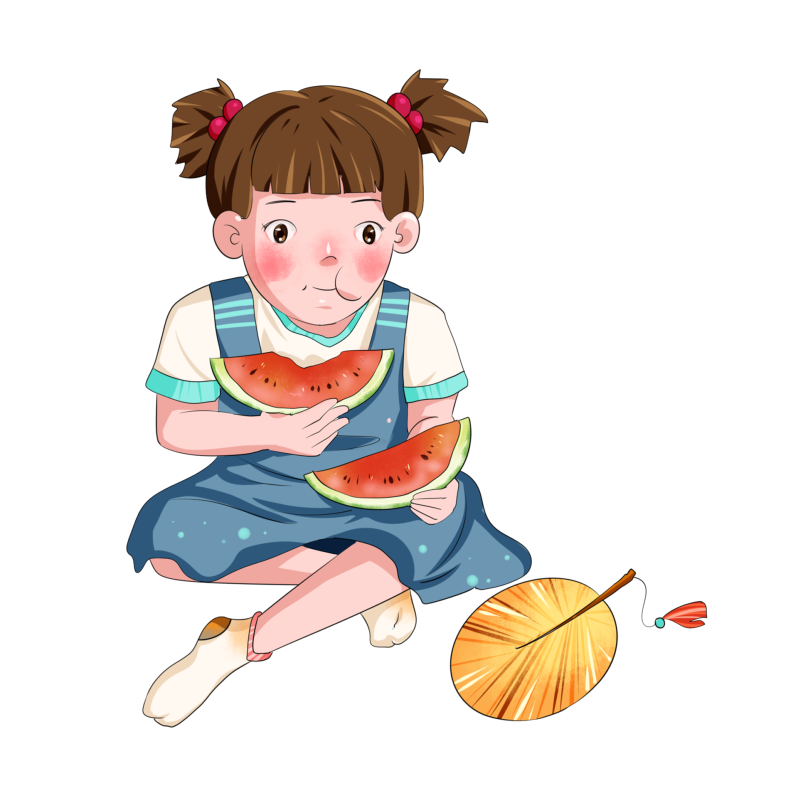 壹
叁
贰
请在此处添加具体内容，文字尽量言简意赅，简单说明即可，注意版面美观度。
请在此处添加具体内容，文字尽量言简意赅，简单说明即可，注意版面美观度。
输入标题
输入标题
输入标题
请在此处添加具体内容，文字尽量言简意赅，简单说明即可，注意版面美观度。
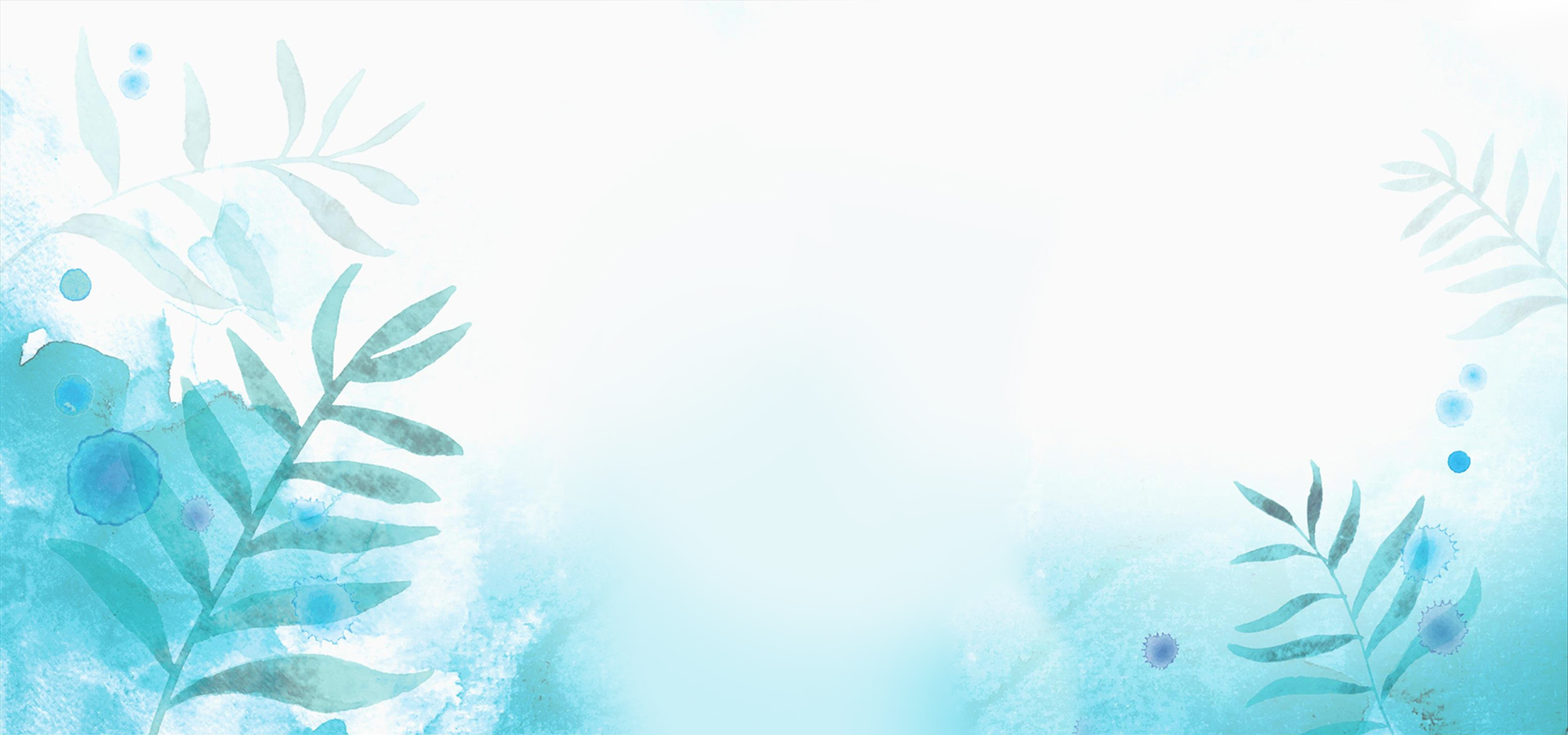 三、添加内容标题
Lorem Ipsum dolor siamet suame this placeholder text can be added on you
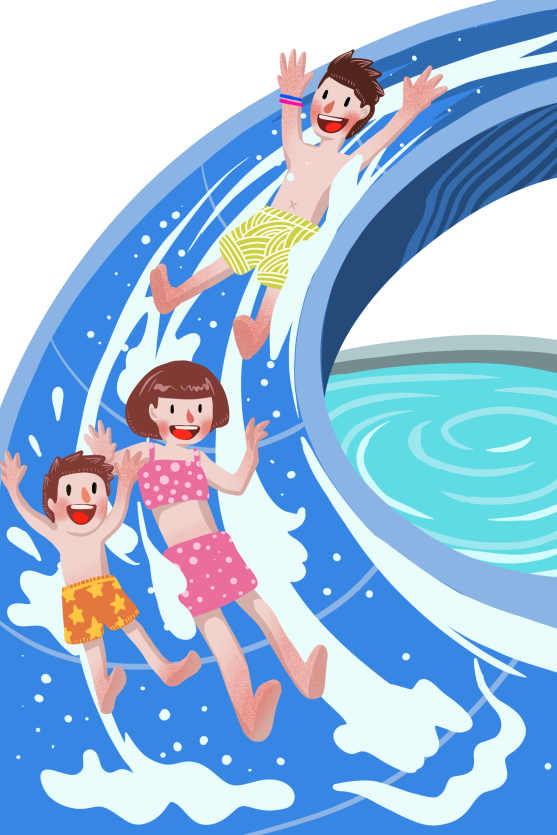 请在此处添加具体内容，文字尽量言简意赅，简单说明即可，不必过于繁琐，注意版面美观度。请在此处添加具体内容，文字尽量言简意赅，简单说明即可，不必过于繁琐，注意版面美观度。请在此处添加具体内容，文字尽量言简意赅，简单说明即可，不必过于繁琐，注意版面美观度。请在此处添加具体内容，文字尽量言简意赅，简单说明即可，不必过于繁琐，注意版面美观度。
暑
小
节
气
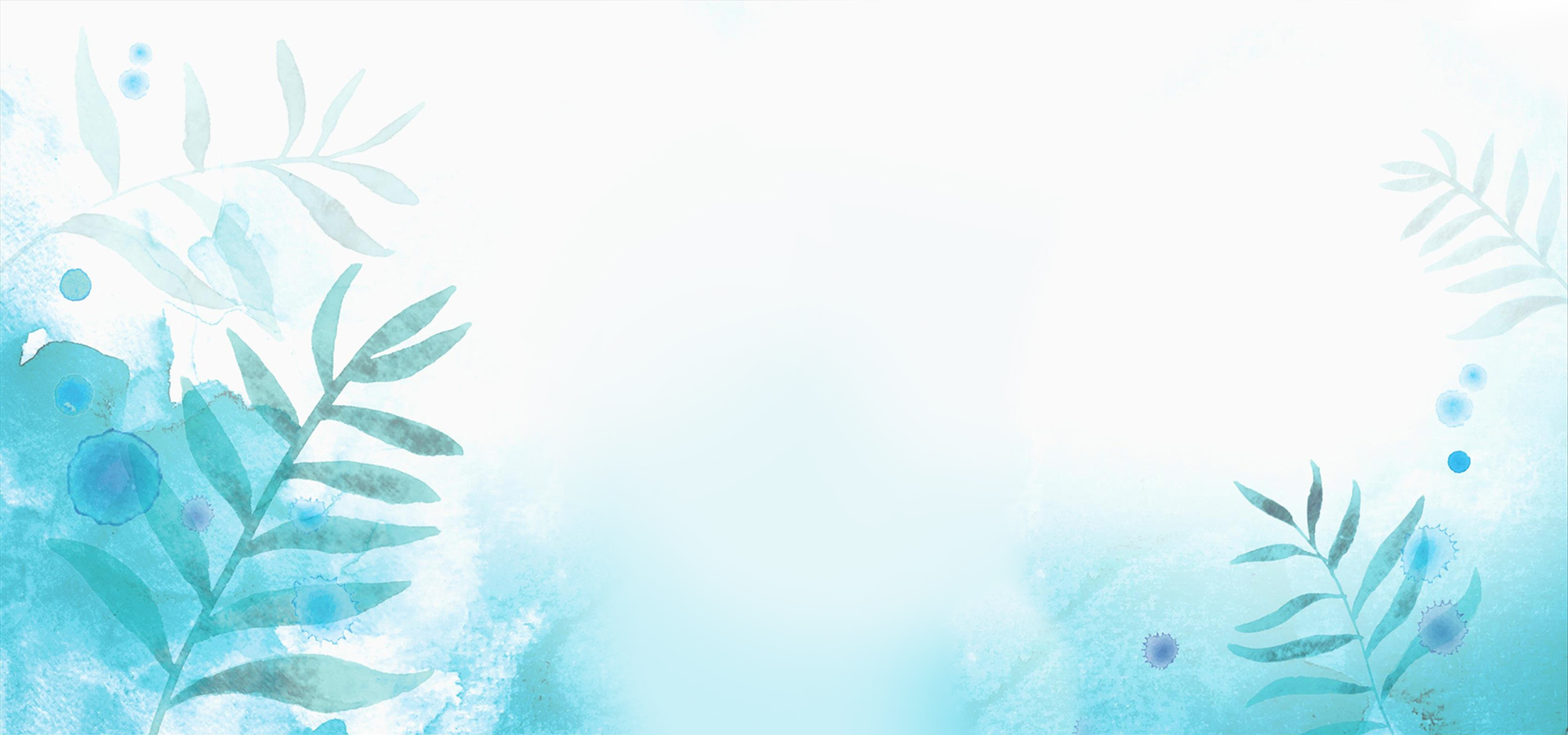 三、添加内容标题
Lorem Ipsum dolor siamet suame this placeholder text can be added on you
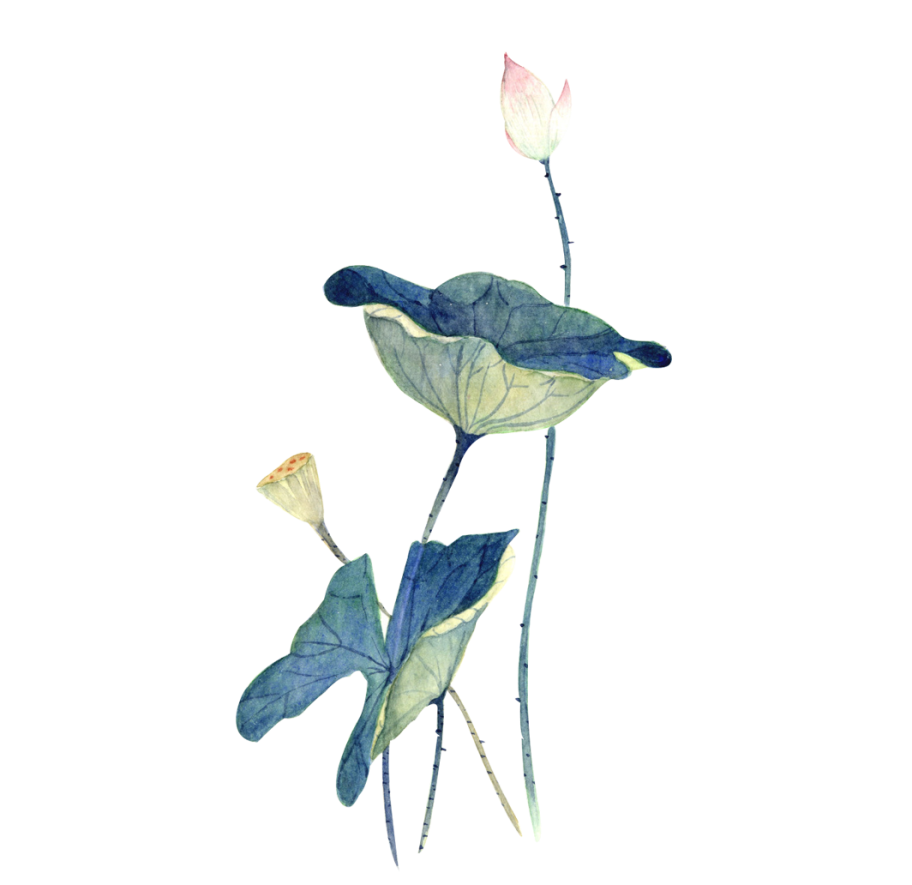 叁
壹
贰
根据您的具体内容酌情修点击输入本栏的具体文字，简明扼要的说明分项内容，此为概念图解，请根据您的具体
根据您的具体内容酌情修点击输入本栏的具体文字，简明扼要的说明分项内容，此为概念图解，请根据您的具体
根据您的具体内容酌情修点击输入本栏的具体文字，简明扼要的说明分项内容，此为概念图解，请根据您的具体
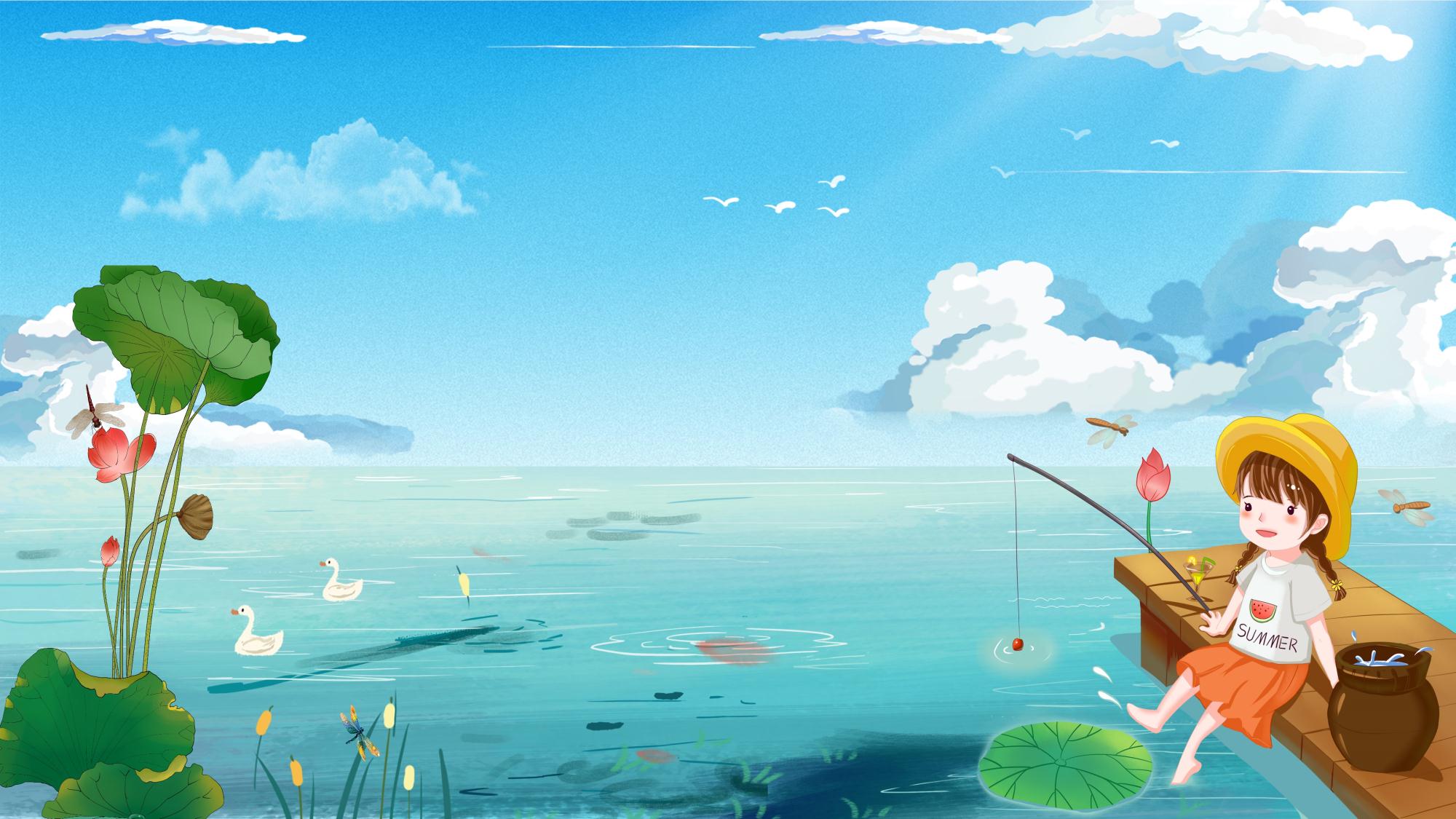 PART FOUR
活动效果预期
Time would heal almost all wounds. If your wounds have not been healed up, please wait for a short while.
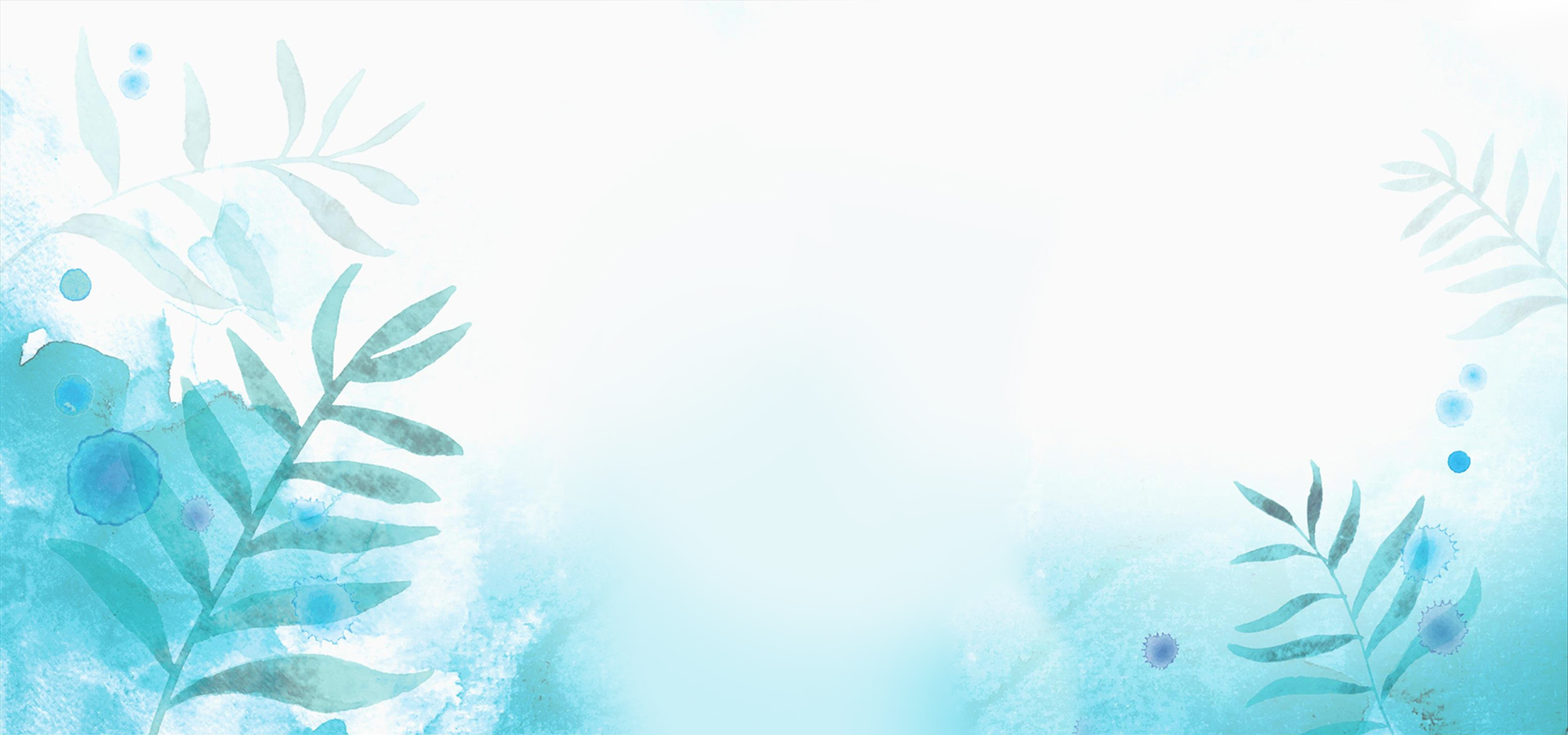 四、添加内容标题
Lorem Ipsum dolor siamet suame this placeholder text can be added on you
点击此处添加副标题
点击此处添加副标题
这里可以输入一下简单的概括性的内容文字，用户可以在投影机或者计算机上进行演示，
这里可以输入一下简单的概括性的内容文字，用户可以在投影机或者计算机上进行演示，
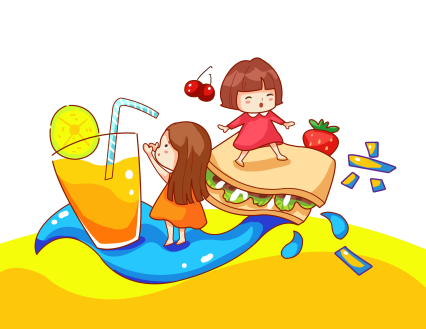 点击此处添加副标题
点击此处添加副标题
这里可以输入一下简单的概括性的内容文字，用户可以在投影机或者计算机上进行演示，
这里可以输入一下简单的概括性的内容文字，用户可以在投影机或者计算机上进行演示，
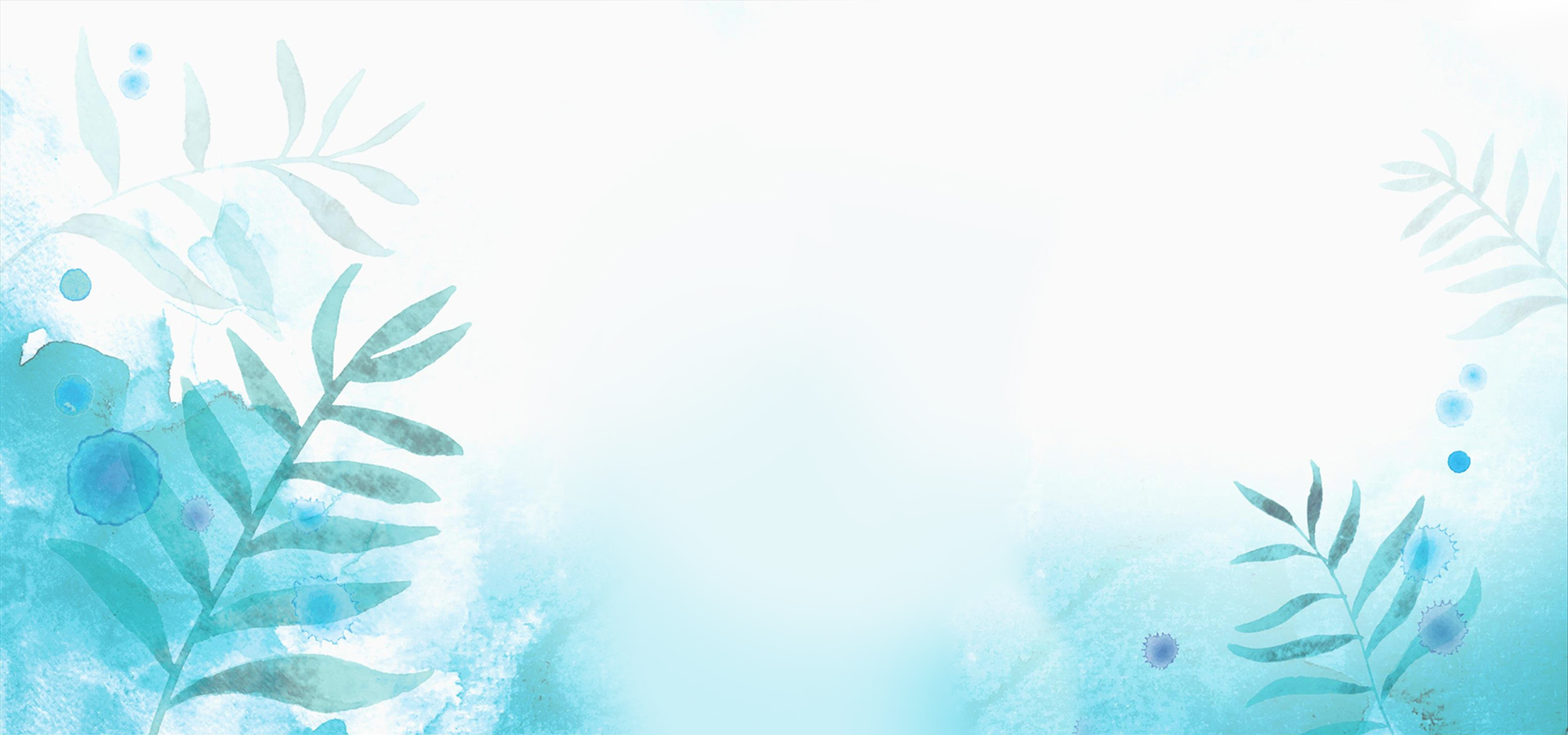 四、添加内容标题
Lorem Ipsum dolor siamet suame this placeholder text can be added on you
输入标题
输入标题
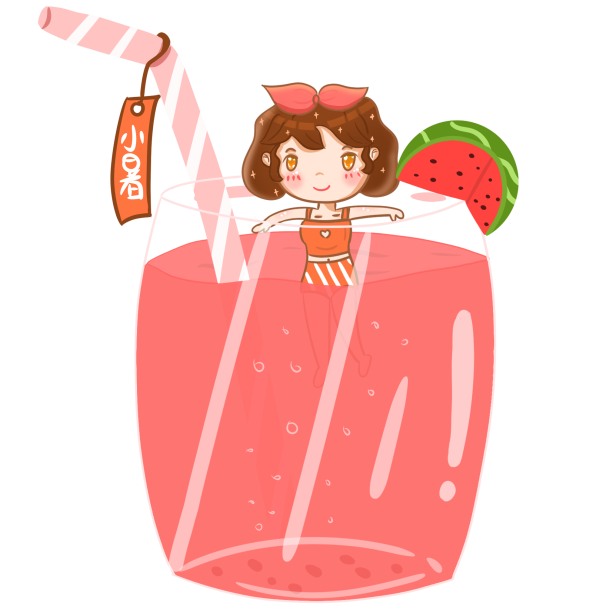 请在此处添加具体内容，文字尽量言简意赅，简单说明即可，不必过于繁琐，注意板面美观度。
请在此处添加具体内容，文字尽量言简意赅，简单说明即可，不必过于繁琐，注意板面美观度。
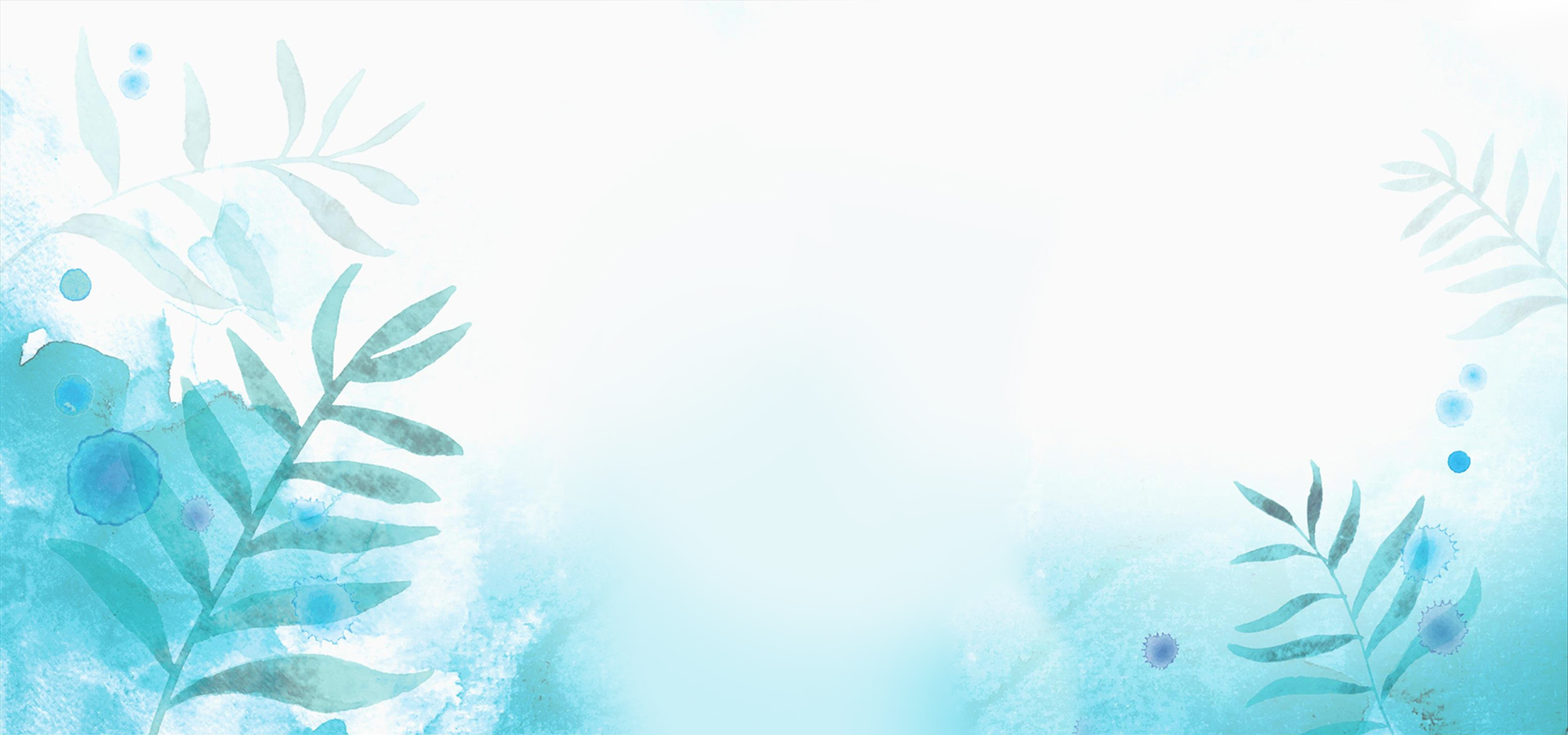 四、添加内容标题
Lorem Ipsum dolor siamet suame this placeholder text can be added on you
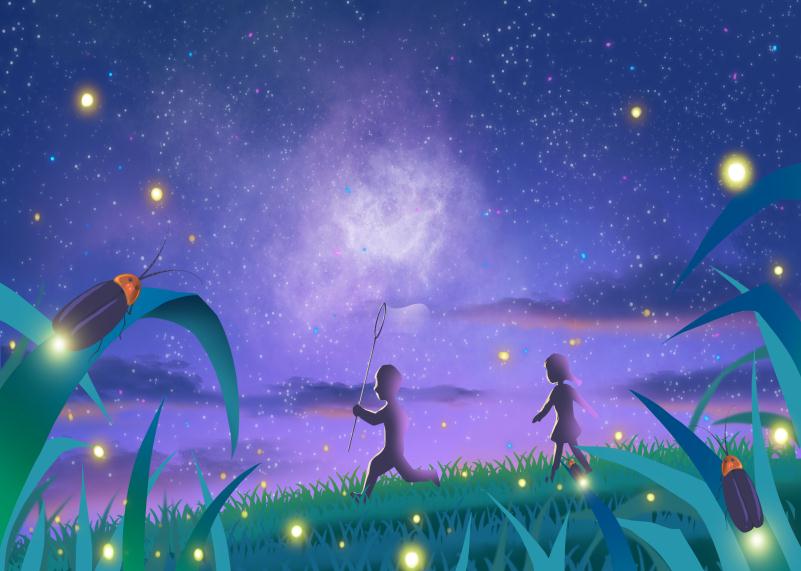 请在此处添加具体内容，文字尽量言简意赅，简单说明即可，不必过于繁琐，注意版面美观度。
添加标题
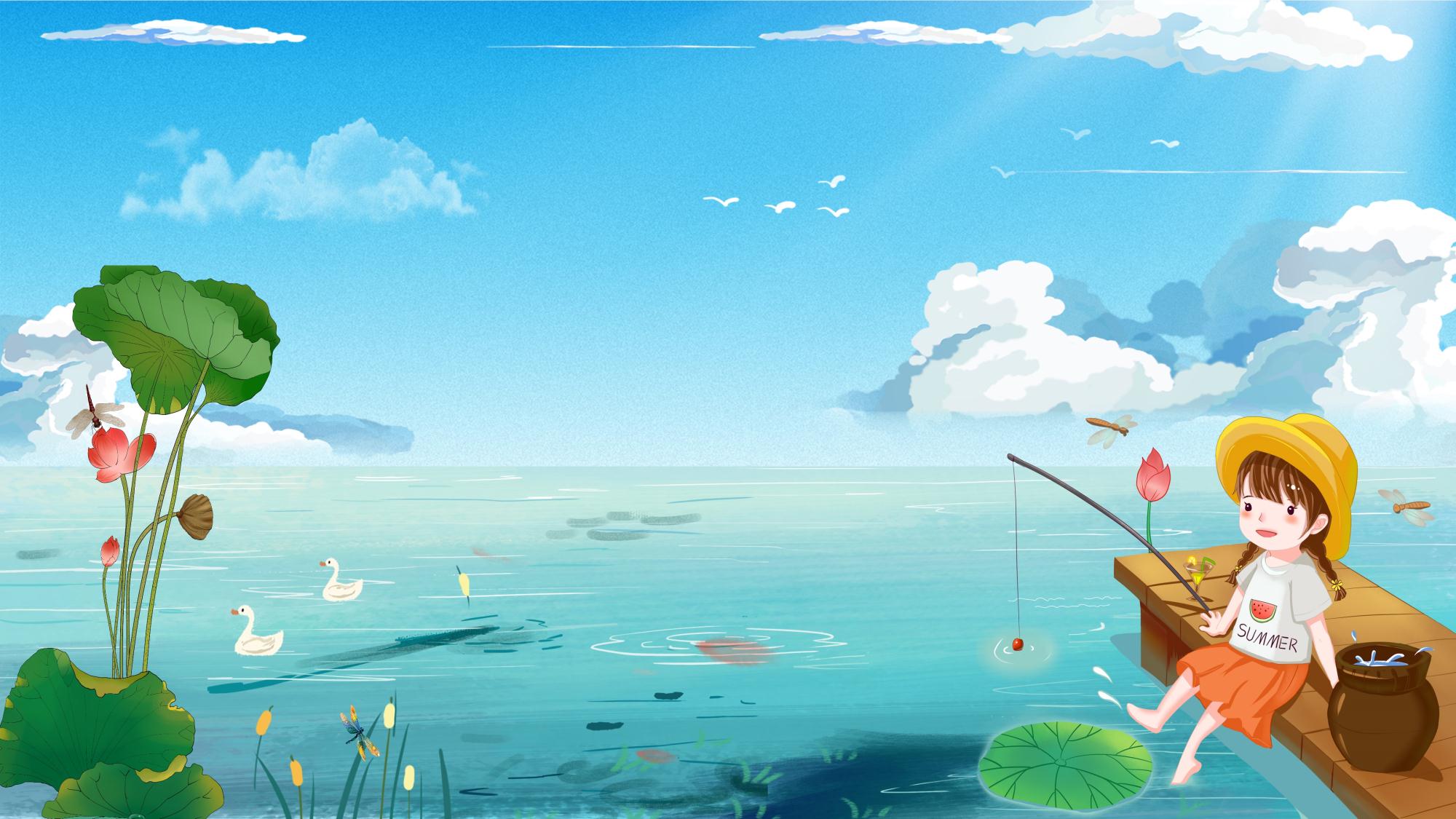 小  暑
谢谢观看，感谢聆听！